Technické a přístrojové vybavení JIP/ARO
Ošetřovatelská péče o kriticky nemocné pacienty
Intenzivní péče I. stupně – nižší – intermediální jednotky - kontinuální monitorování, zvýšenou sesterskou péči, možnost okamžité resuscitace a možnost krátkodobé UPV (do 24h.). Je mezistupněm mezi intenzivním oddělením a standardním oddělení.
 
Intenzivní péče II. stupně – vyšší – jednotky intenzivní péče(JIP) . Kontinuální monitorování FF  neinvazivní i invazivní metodou, dlouhodobá UPV, zvýšená sesterská péče, širší rozsah vyšetření „statim“. 

Intenzivní péče III. stupně – nejvyšší – anesteziologicko-resuscitační oddělění ARO, urgentní příjem + péče. Intenzivní péče se zaměřením zejména  na kritické stavy různé etiologie (nejtěžší stavy spojené s vysokou mortalitou)
2
Zápatí prezentace
JIP dle své odborné specializace:
Novorozenecká JIP 
Dětská (pediatrická) JIP 
Gynekologicko - porodnická JIP 
Kardiovaskulární JIP 
Kardiochirurgická JIP
Koronární jednotka (koronární JIP)
Chirurgická JIP 
Ortopedická JIP
Úrazová (traumatologická) JIP 
Popáleninová JIP 
Neurochirurgická JIP
Interní JIP 
Metabolická JIP
Respirační JIP 
Geriatrická JIP 
Neurologická JIP 
Psychiatrická JIP 
Infekční JIP 
Jednotka pro zotavení a dospávací pokoje (pro operace s krátkodobou hospitalizací)
3
Zápatí prezentace
Stavební uspořádání pracovišť intenzivní péče
sálové
boxové 
kombinace obou předchozích typů 
Minimální materiální a personální vybavení jednotek je stanoveno vyhláškami MZČR č. 357/2020 ; č. 284/2017 a standardem pro jednotky intenzivní péče vydaného MZČR.
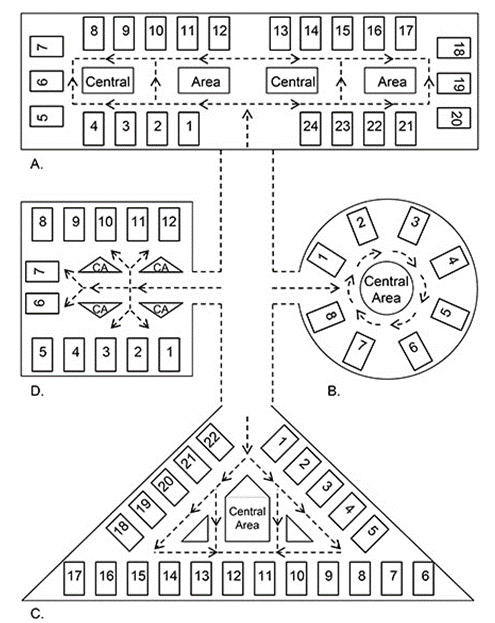 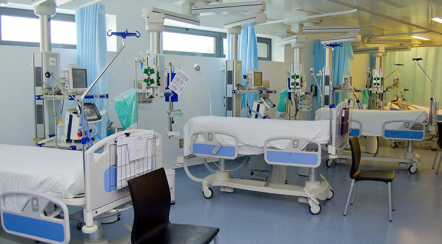 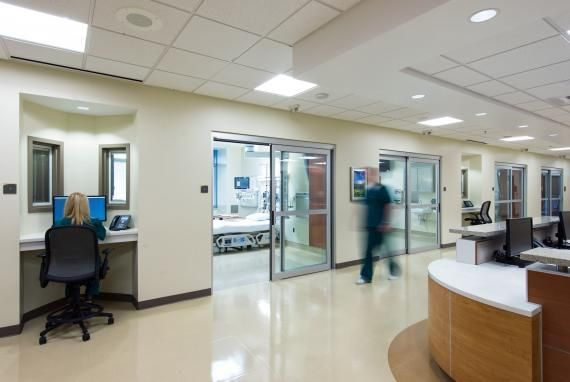 Obrázek 1: Konfigurace JIP/ARO: obdélníkový (A), kruhový (B), trojúhelníkový (C) a čtvercový (D). „Závodní dráha“ s lůžky pro pacienty po obvodu a ošetřovatelskými stanicemi a podpůrnými službami v oblasti centra (CA) je nejběžnější na současných JIP.
4
Zápatí prezentace
Pracoviště JIP/ARO - lůžko
místem klidu, odpočinku a pohodlí
musí vyhovovat, co největšímu počtu nemocných
musí umožnit zdravotnickému personálu co nejlépe ošetřovat nemocné po stránce ergonomické, ekonomické a efektivní
zřetel musí být brán na vysokou kvalitu, spolehlivost a bezpečnost pacienta i personálu
vhodný přístup za tří stran
Lůžko  pro intenzivní péče  - ideální  požadavky
Požadavky na konstrukci lůžka
pojízdnost
centrální podvozek lůžka (kolečka schována..)
centrální ovládání koleček
pevná, ale polohovatelná ložní plocha ve 3-4 částech
stavitelná výška lůžka
stavitelná délka lůžka
příjemný design
Lůžko  pro intenzivní péče  - ideální  požadavky
Postranice
Snadná manipulace   
Dělené postranice  z příjemného materiálu pro pacienta (popř s ovládáním pro pacienta)
Bezpečné mezery (prevence uvíznutí a pádu)
Blokace laterálního náklonu při spuštěných postranicích

Čela
Odnímatelné hlavové čelo(intubace, KPR apod…)
Nožní čelo s pojistkou proti vytažení
Lůžko  pro intenzivní péče  - ideální  požadavky
Polohovatelnost
Automatická laterální terapie.
Trendelenburg a Reverse Trendelenburg,
elektrické nastavení výšky
okamžité uvolnění KPR 
https://www.youtube.com/watch?v=c_Tfg9apIWY&ab_channel=PROMAREHA
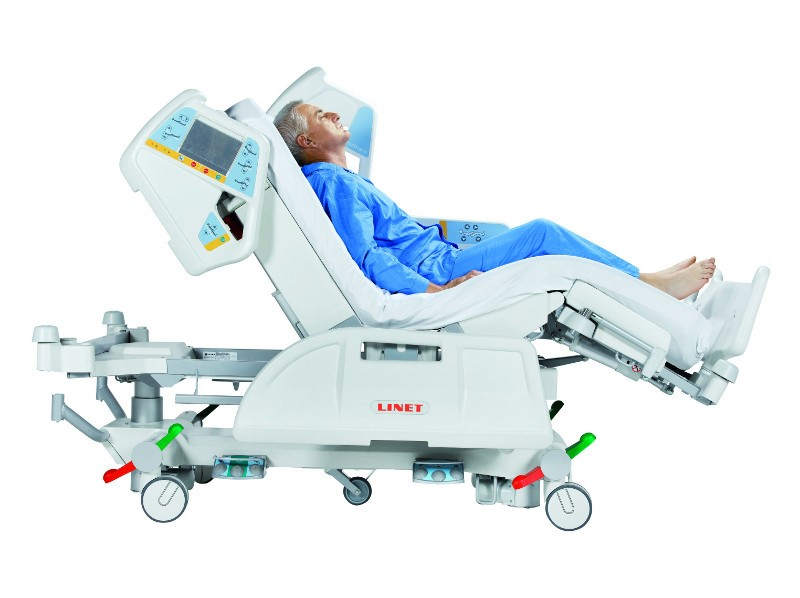 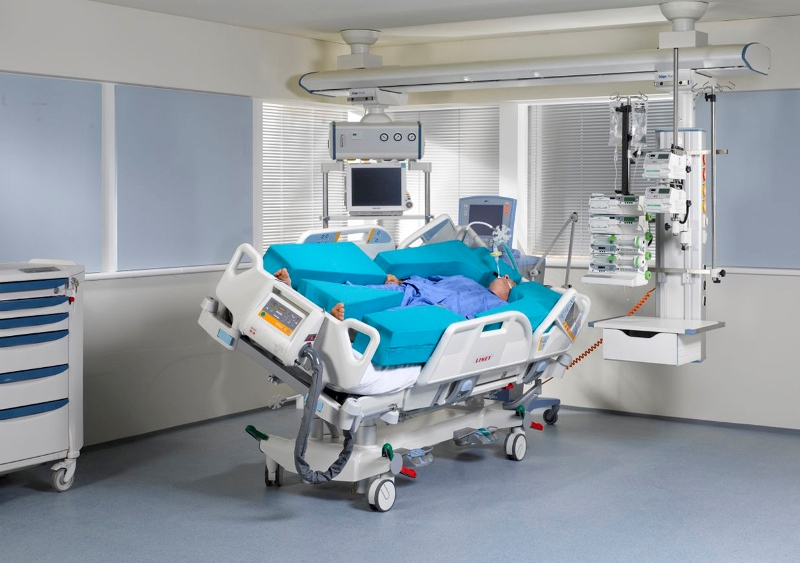 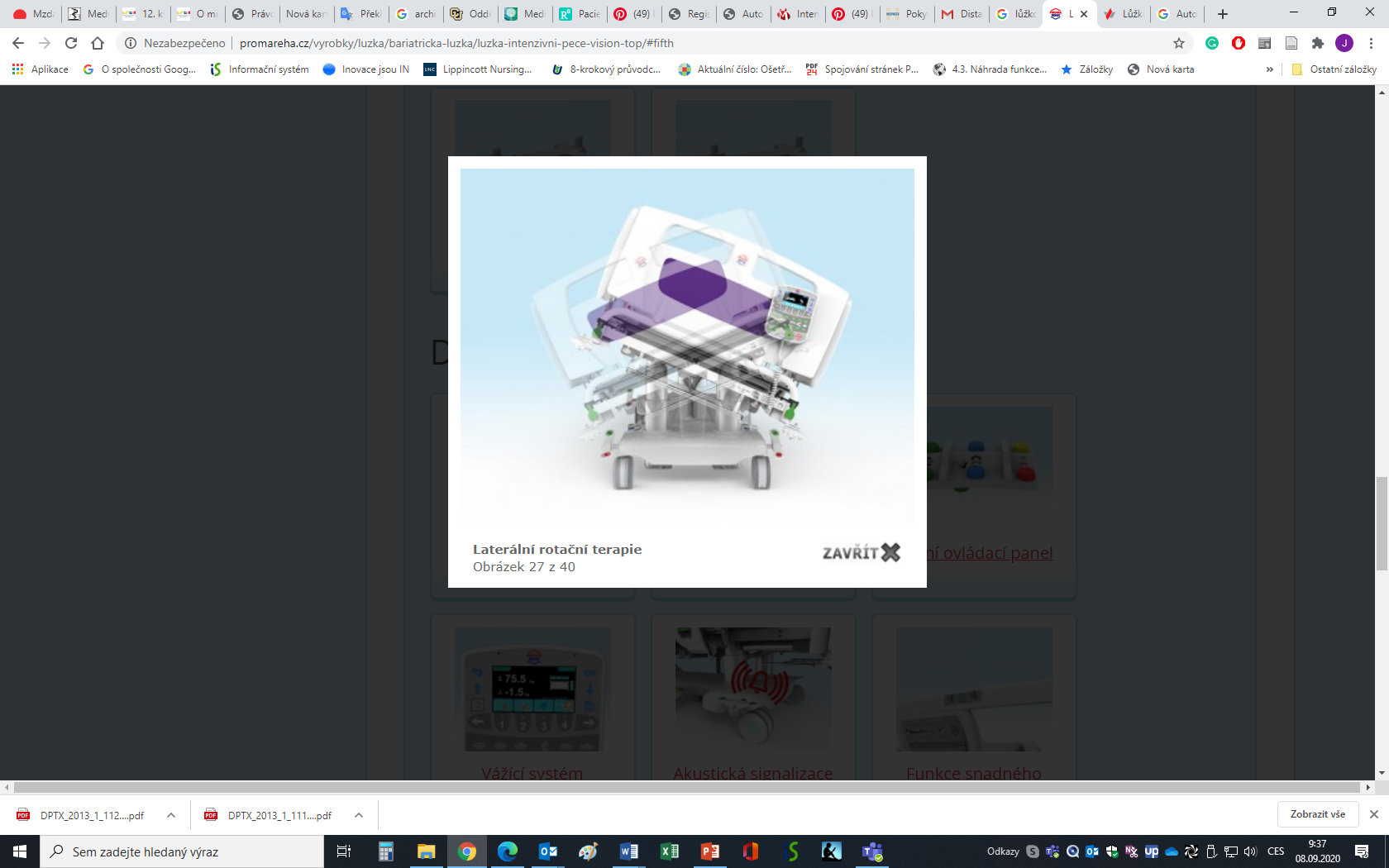 https://www.linet.com/cs/zdravotnictvi/luzka/luzka-pro-intenzivni-peci/multicare
Lůžko  pro intenzivní péče  - ideální  požadavky
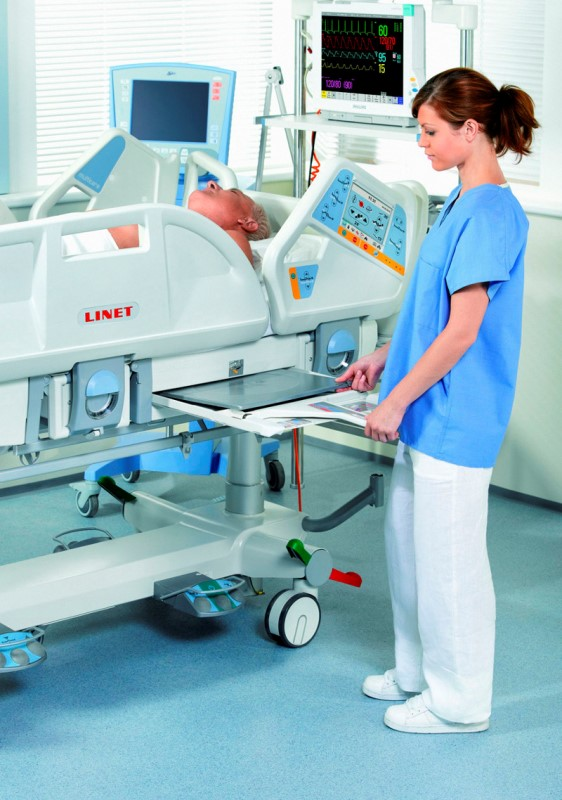 RTG transparentní ložná plocha a speciální konstrukci lůžka lze provádět RTG vyšetření plic, přímo v lůžku s minimem fyzické manipulace s pacientem.
Lůžko pro intenzivní péči -příslušenství
- usnadňující pobyt na lůžku
hrazdička
žebříček
uzdička

- zpříjemňující pobyt na lůžku
jídelní stolek
signalizační zařízení
antidekubitární podložky
stojan na knihy
kapsář na drobné předměty
Lůžko pro intenzivní péči - příslušenství
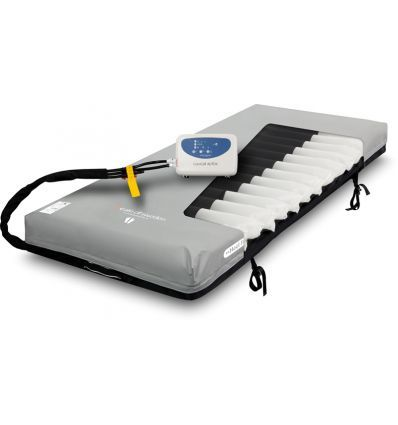 Antidekubitní matrace – aktivní
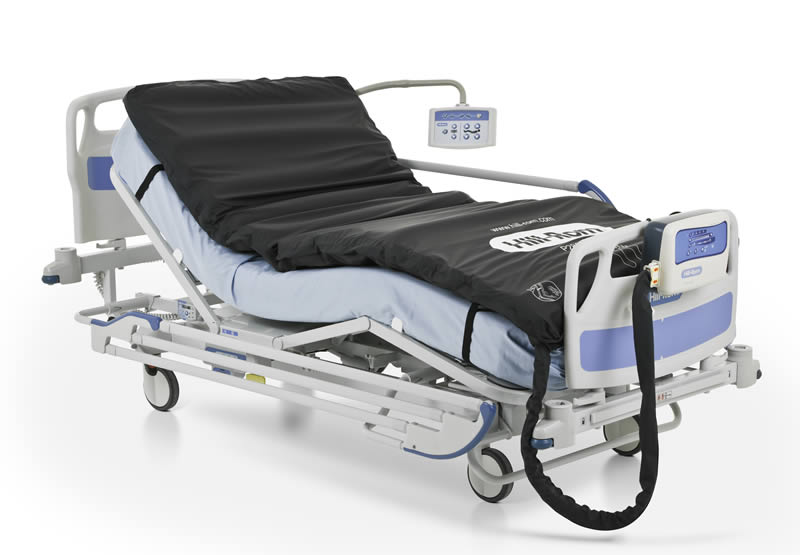 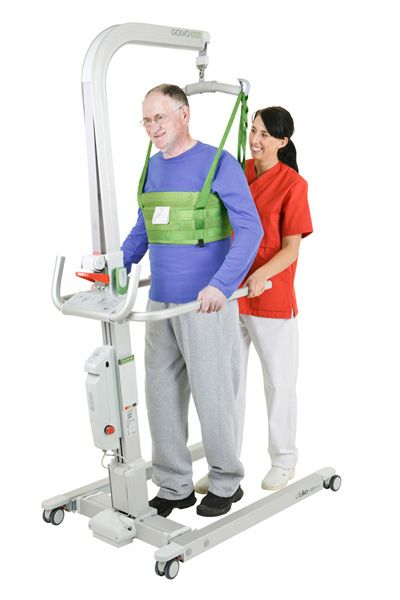 Zvedáky umožňující přesun pacienta
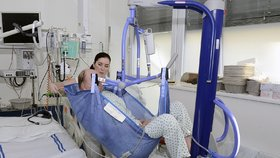 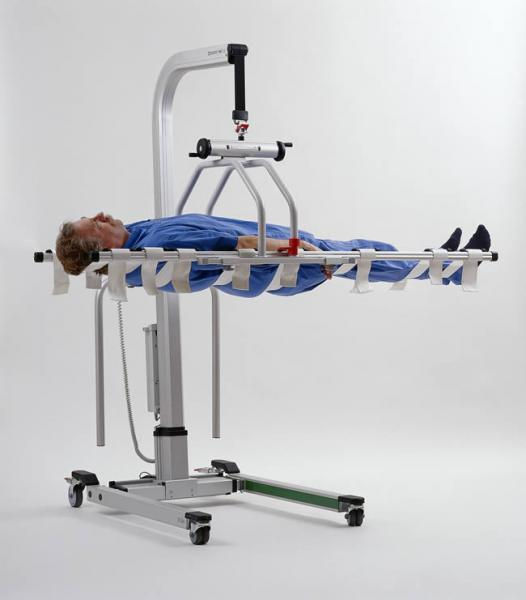 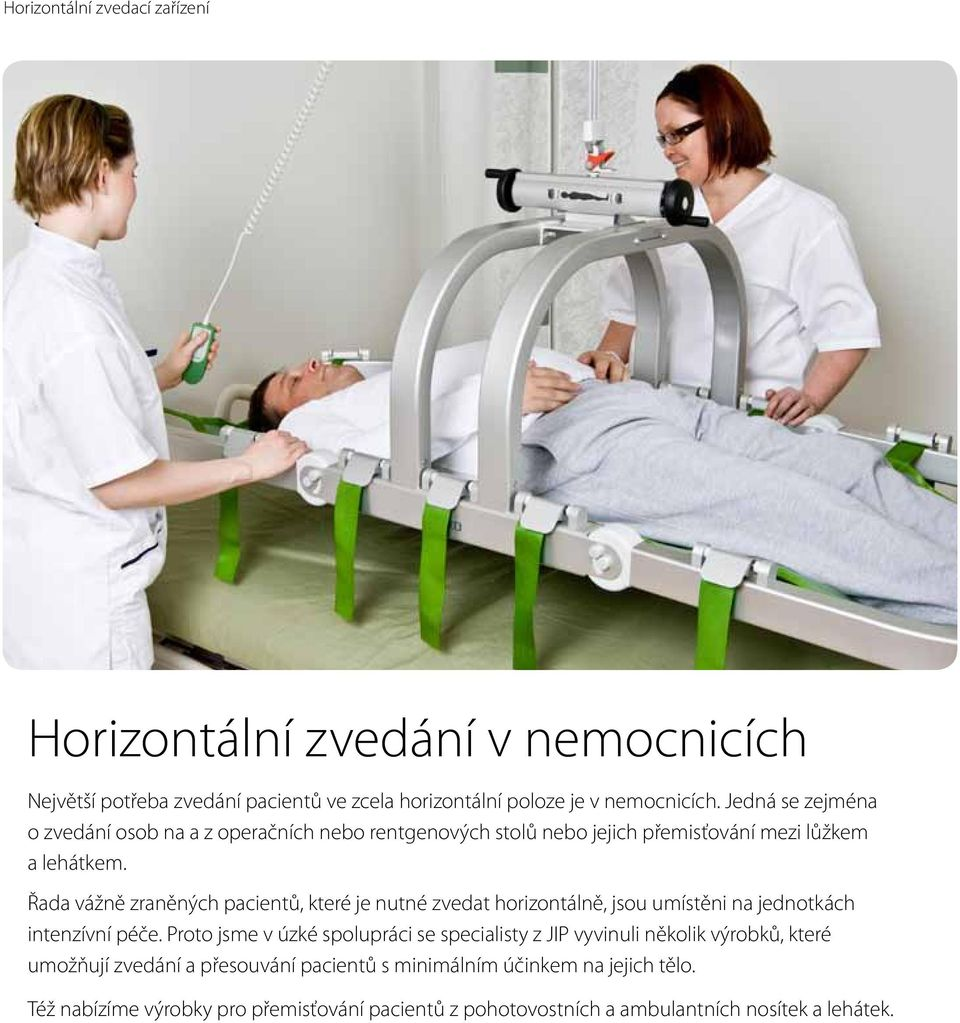 Rozvody medicinálních plynů a elektřiny
Nástěnné rampy
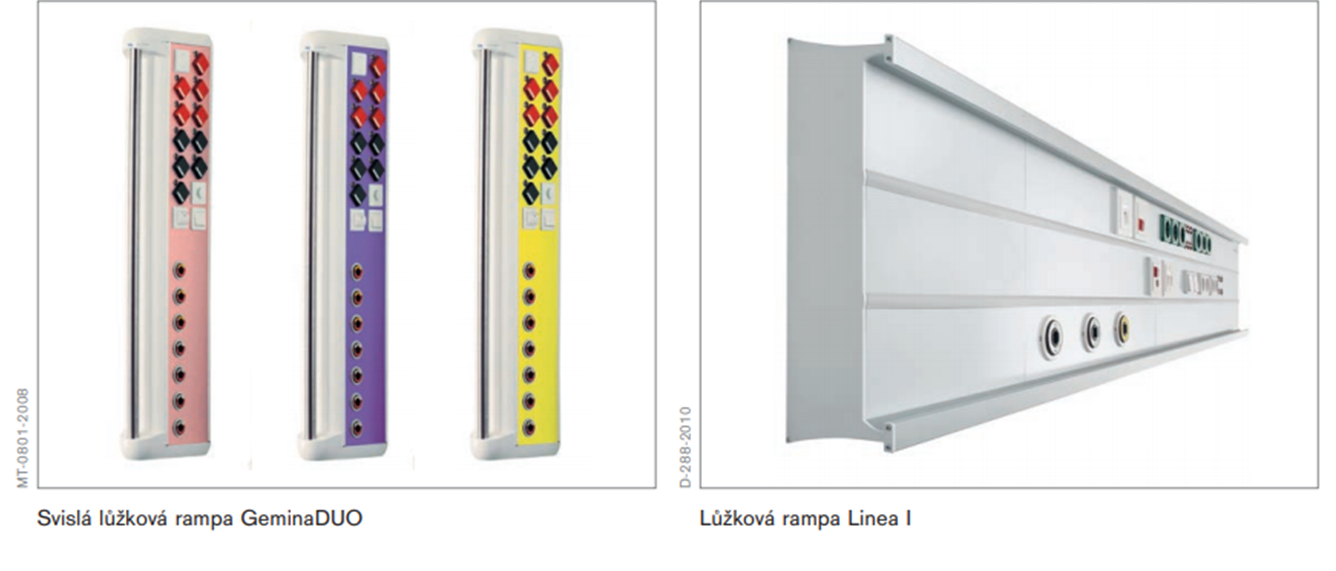 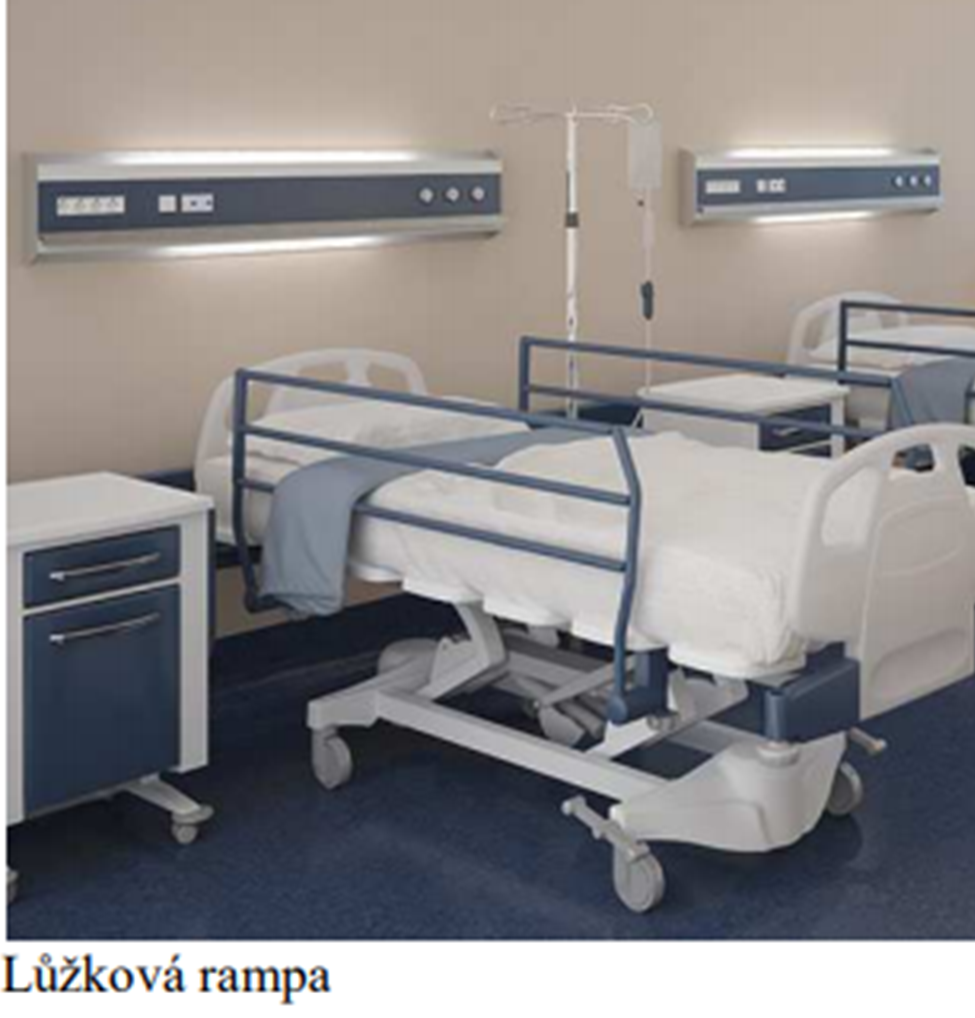 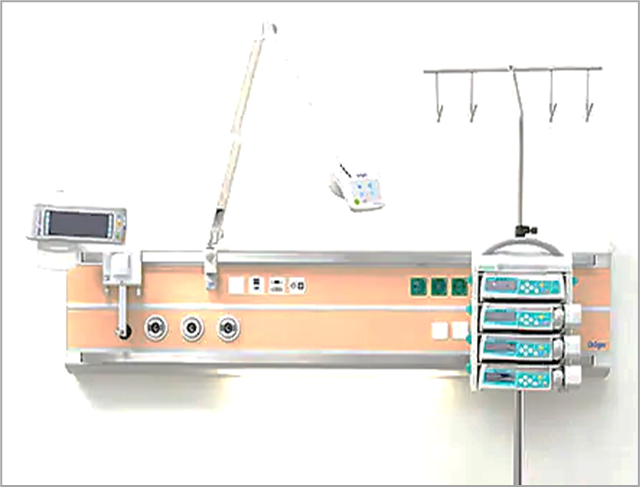 Rozvody medicinálních plynů a elektřiny
Kombinace nástěnné rampy a stropního stativu
Stropní stativy
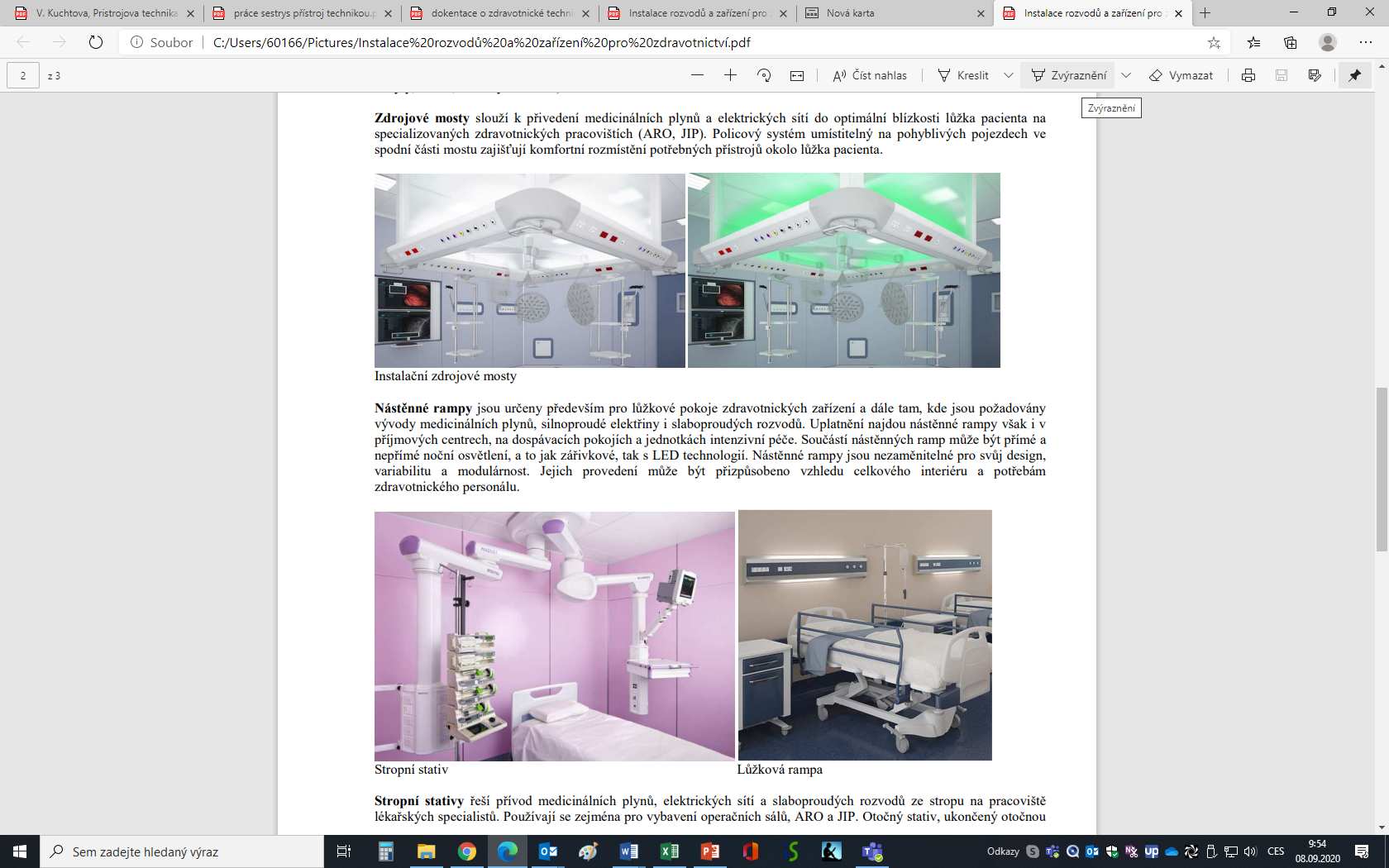 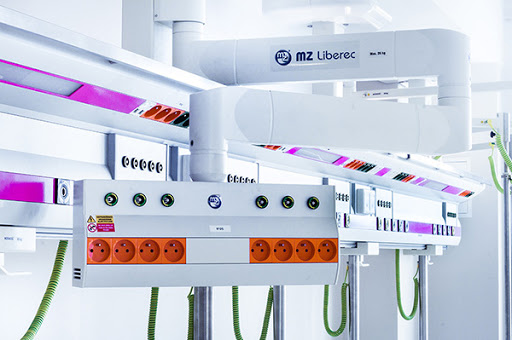 Rozvody medicinálních plynů a elektřiny
zdrojové mosty slouží k přivedení medicinálních plynů a elektrických sítí do optimální blízkosti lůžka pacienta na (ARO, JIP). Policový systém umístitelný na pohyblivých pojezdech ve spodní části mostu zajišťují komfortní rozmístění potřebných přístrojů okolo lůžka pacienta.
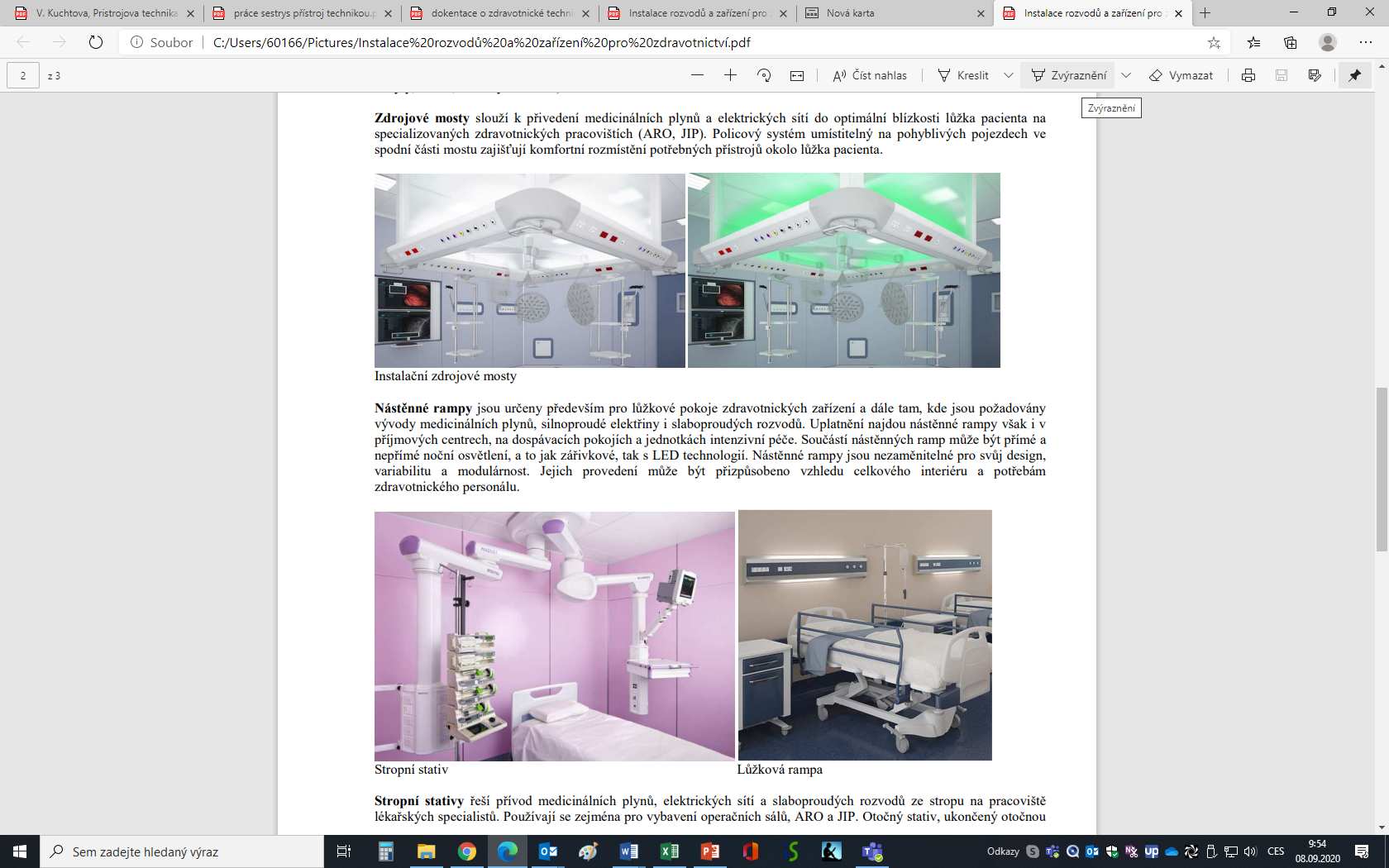 Chirurgická jednotka intenzivní péče Nemocnice Trutnov
oddělení ARO nemocnice Liberec  
Zdroj :https://konstrukce.cz/aktuality/slavnostni-otevreni-pavilonu-intenzivni-mediciny-pim-19-2-2020-341
Systém Draeger Ponta Beam
CAROcare ICU beams
Elektrické rozvody
Elektrické rozvody musí dodávat energii pro všechny elektrické přístroje (diagnostika a terapie pacientů).
Podmínky a požadavky  
Bezpečná pro své okolí
ochranu proti přímému elektrickému nebezpečí, kterým je ohrožení nebezpečným dotykovým napětím nebo přesněji ochrana před úrazem elektrickým proudem.
ochranu proti nepřímému elektrickému nebezpečí. (přerušení dodávky elektrické energie, výbuch, požár, nebezpečné účinky statické elektřiny a elektromagnetické rušení citlivých zdravotnických přístrojů). Jednoltivé napájecí systémy musí být od sebe odlišeny a její dodávka musí být
Kontinuální dodávání energie
Kvalitní dodávka energie (bez poklesů) 
K dispozici na potřebném místě.
Barevné rozlišení napájecích systémů
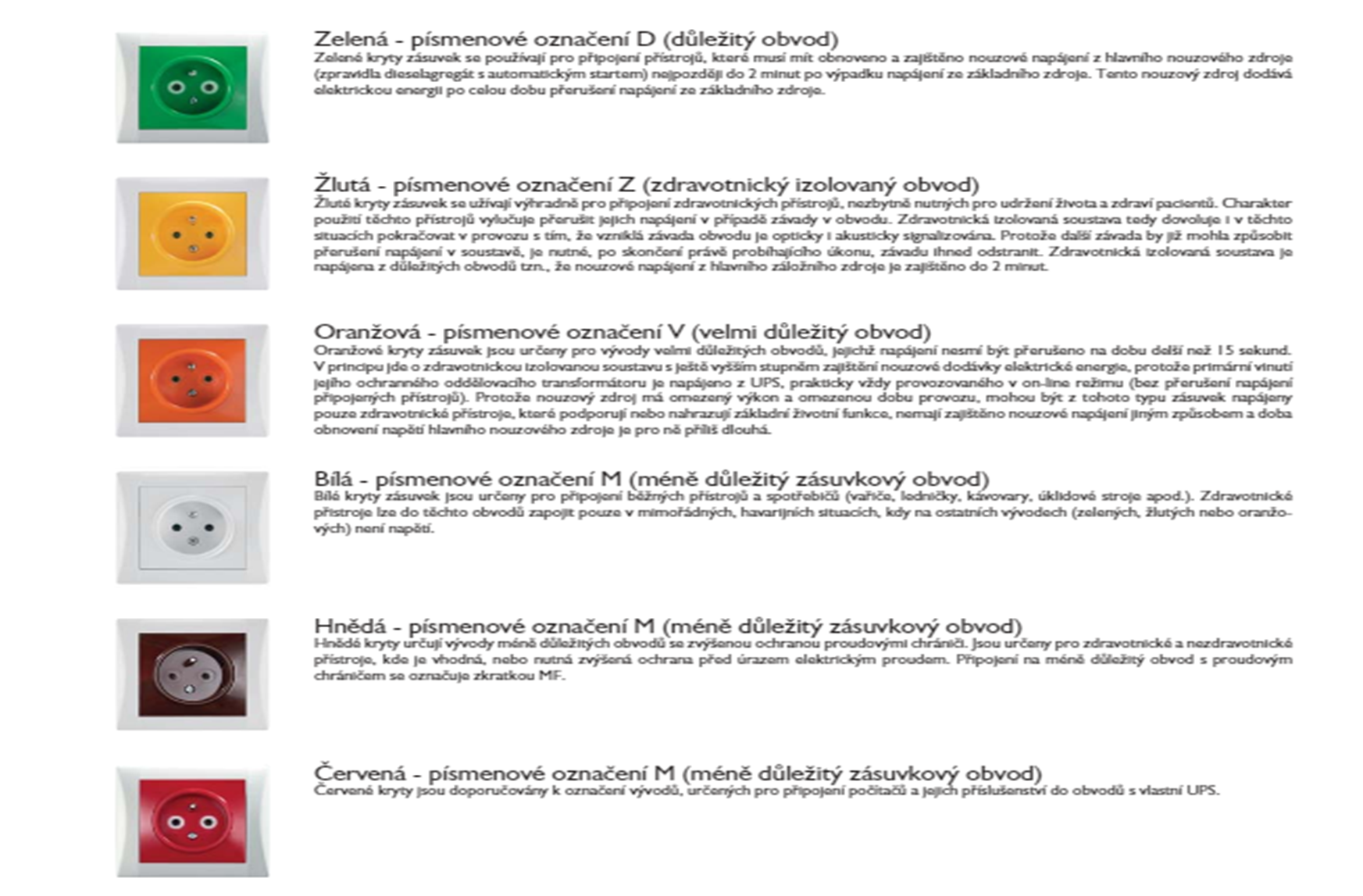 Další součástí napájecích systémů
vnější vodivé části pevně spojené s budovou, jako jsou například rozvody medicinálních plynů, ústřední topení, kovové zárubně dveří, kovová okna, svodová síť, elektrostaticky vodivé podlahy a podobné části, mají trvalé spojení s přípojnicí ochranných vodičů, vedené zpravidla izolovanými vodiči pod omítkou. Dvojnásobná svorka pro vyrovnání potenciálů Je součástí soustavy ochranného pospojení. Umožňuje propojení mobilních zařízení s pevnými vodivými částmi budovy.
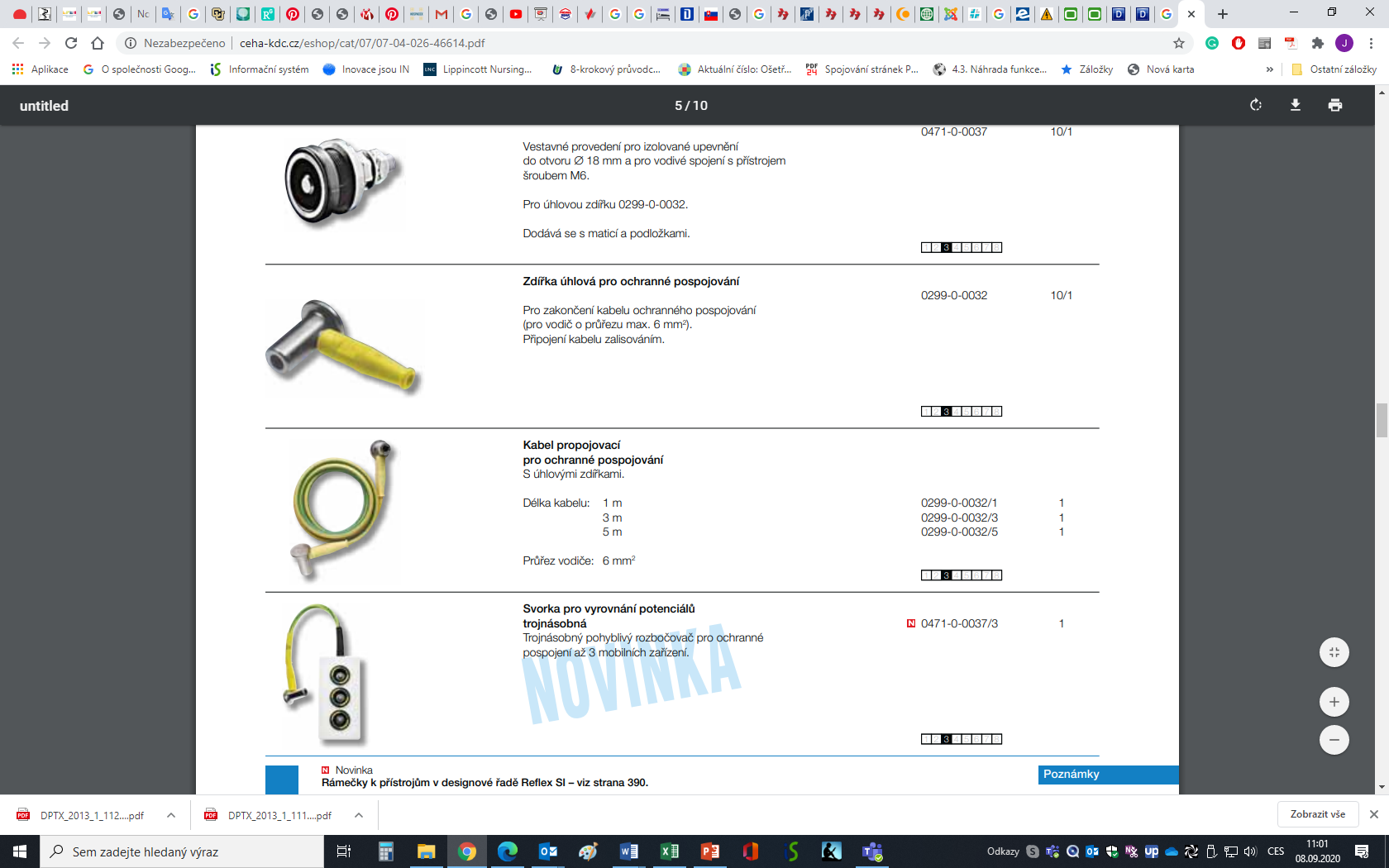 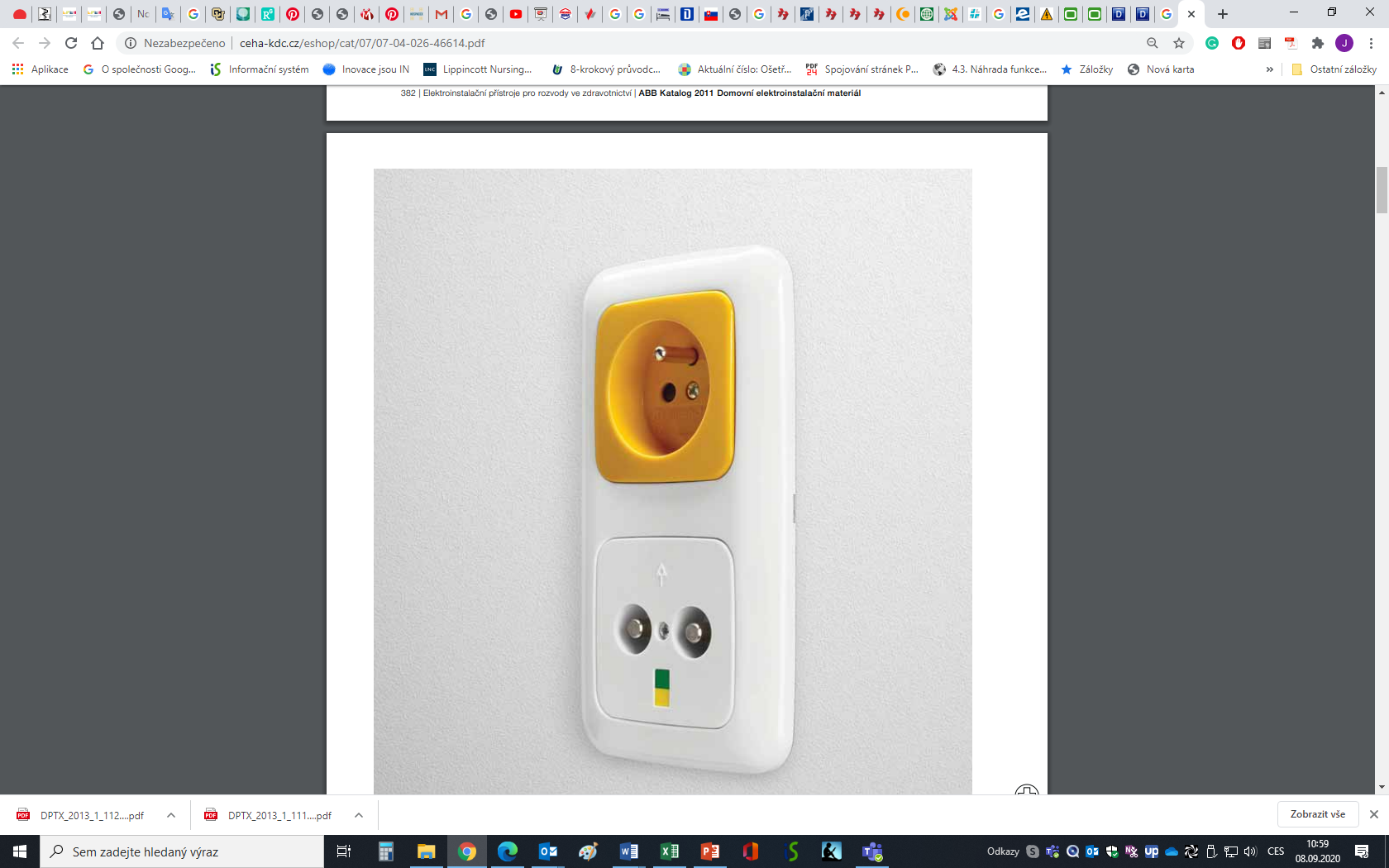 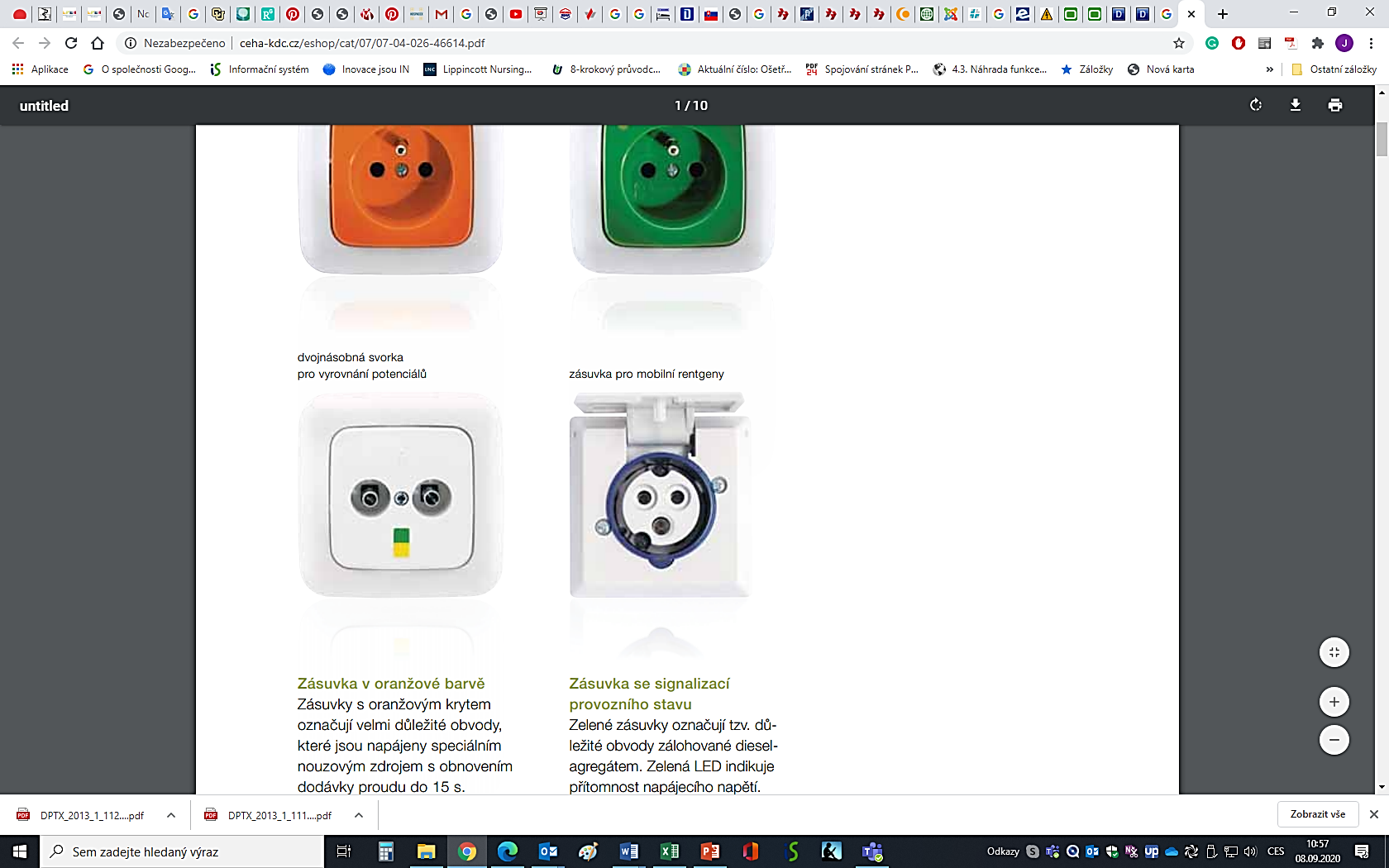 Speciální součást napájecího systému
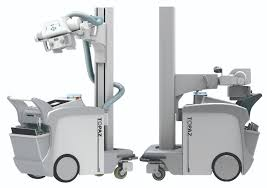 Rozvody medicínských plynů
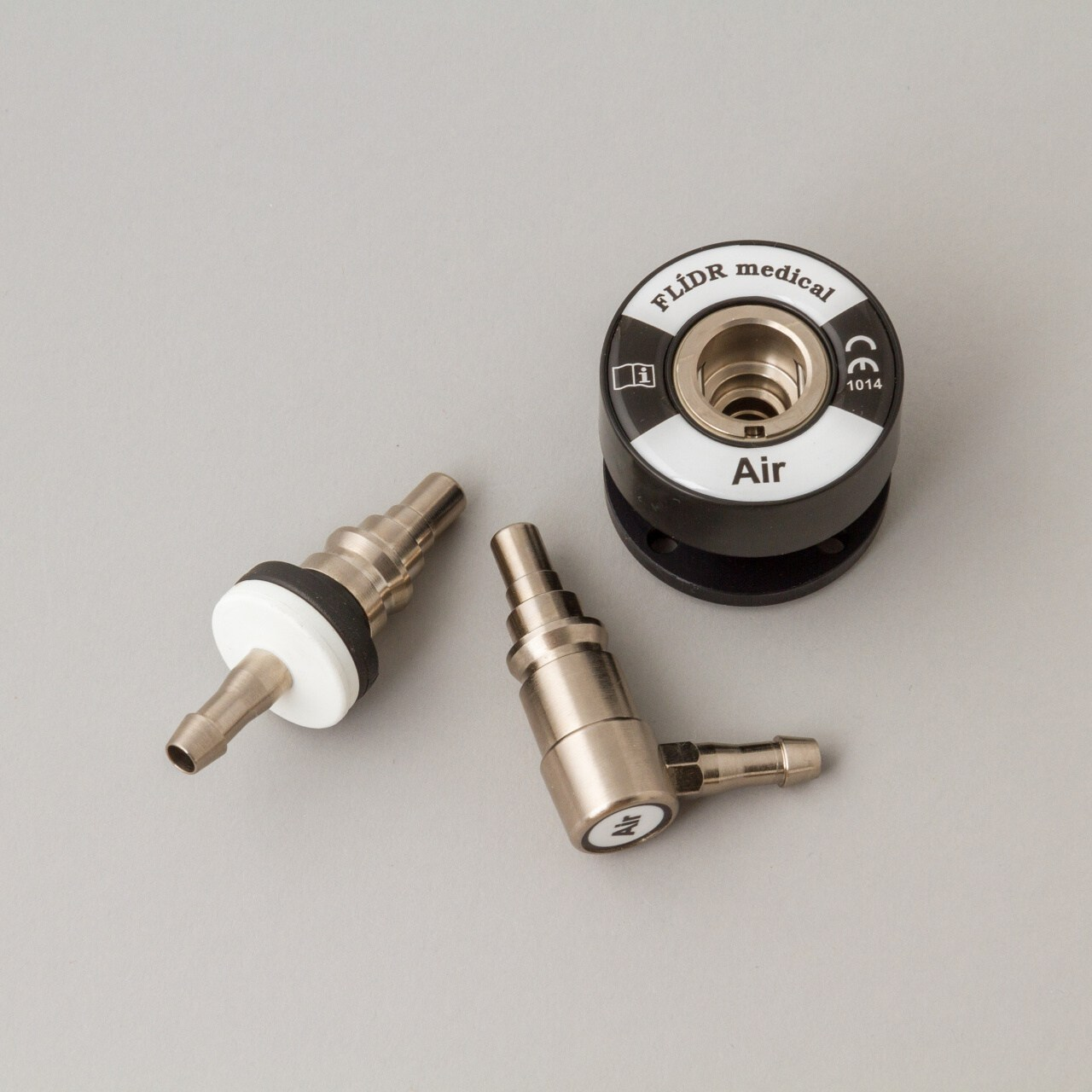 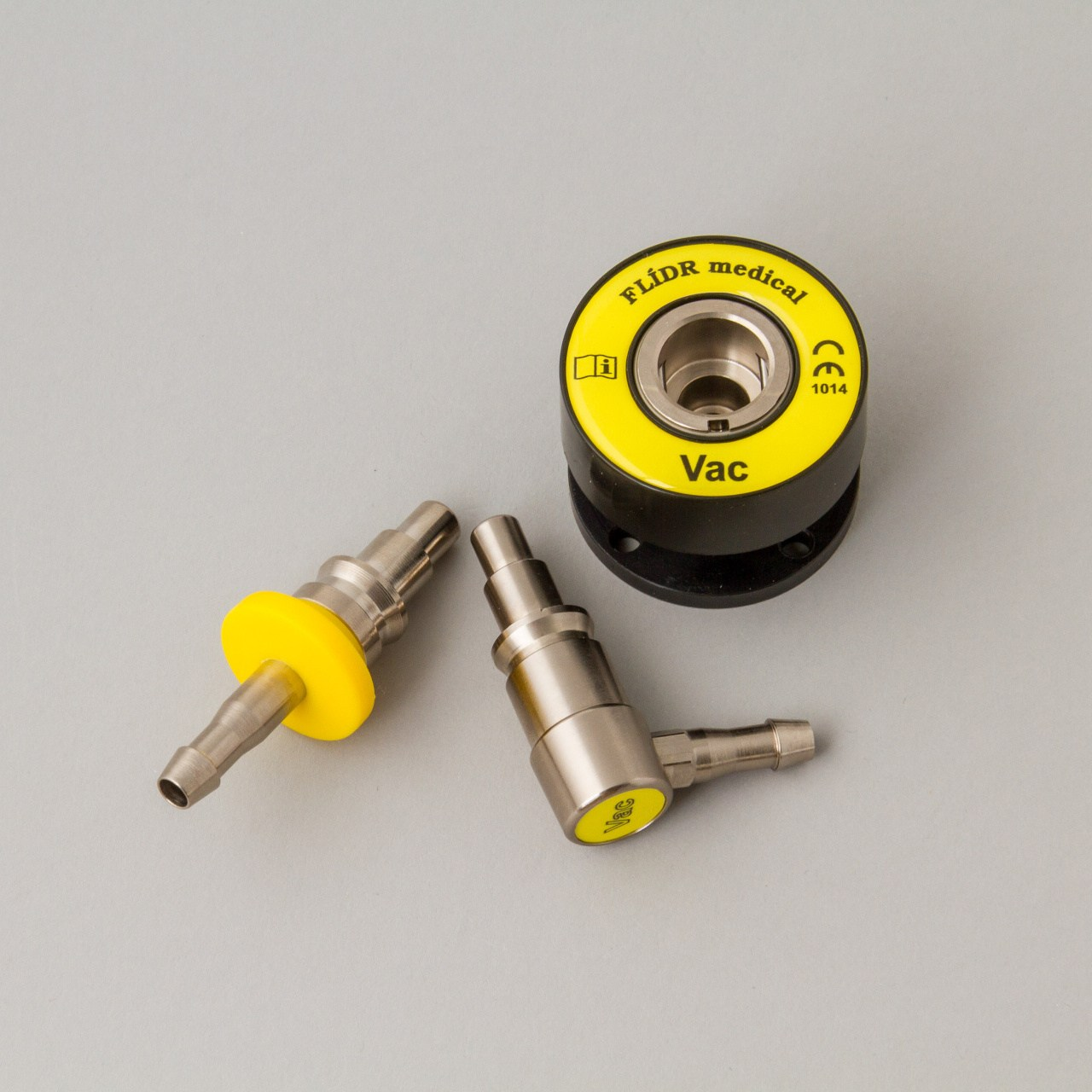 AIR - VZDUCH
O2 - KYSLÍK
VACCUM  - ODSÁVÁNÍ
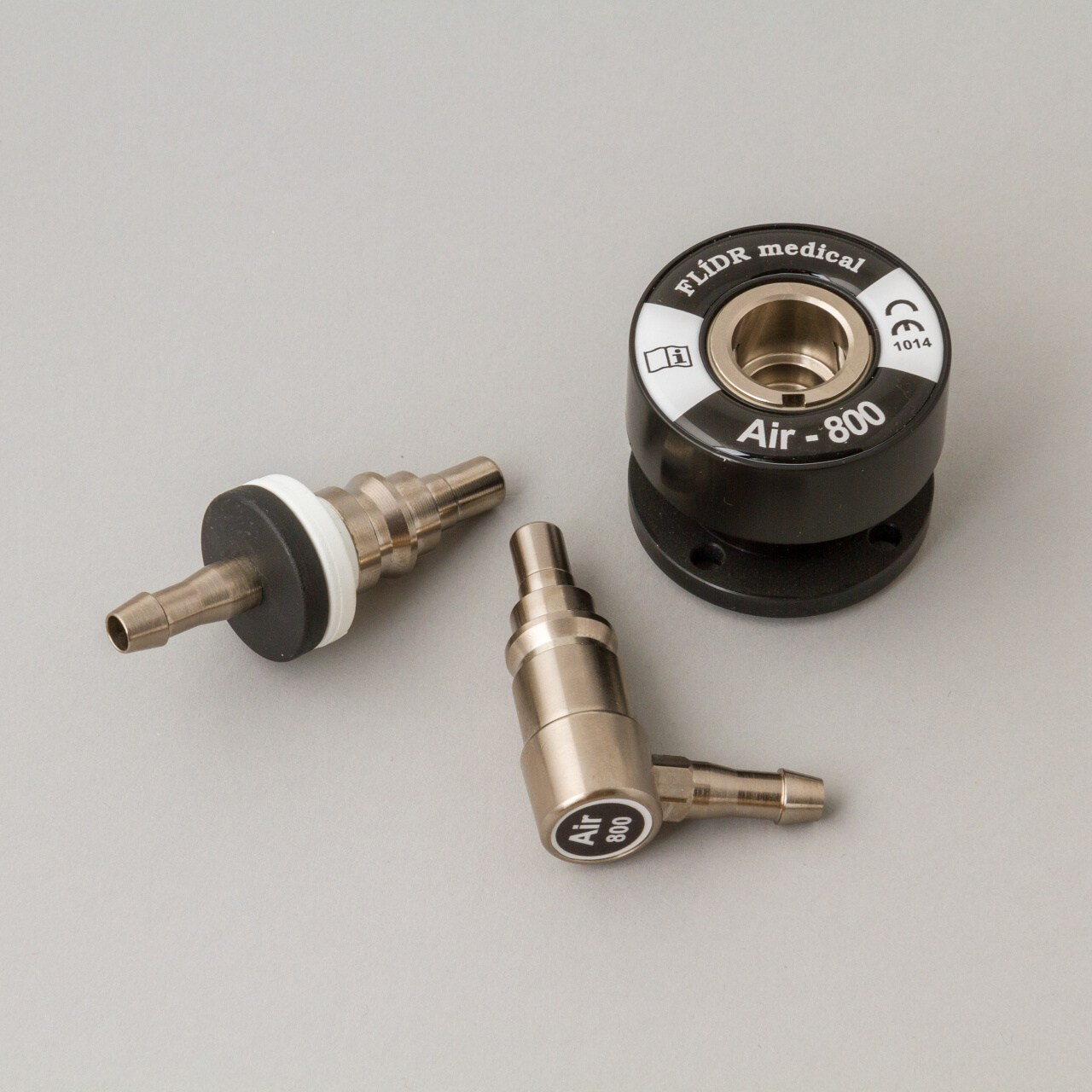 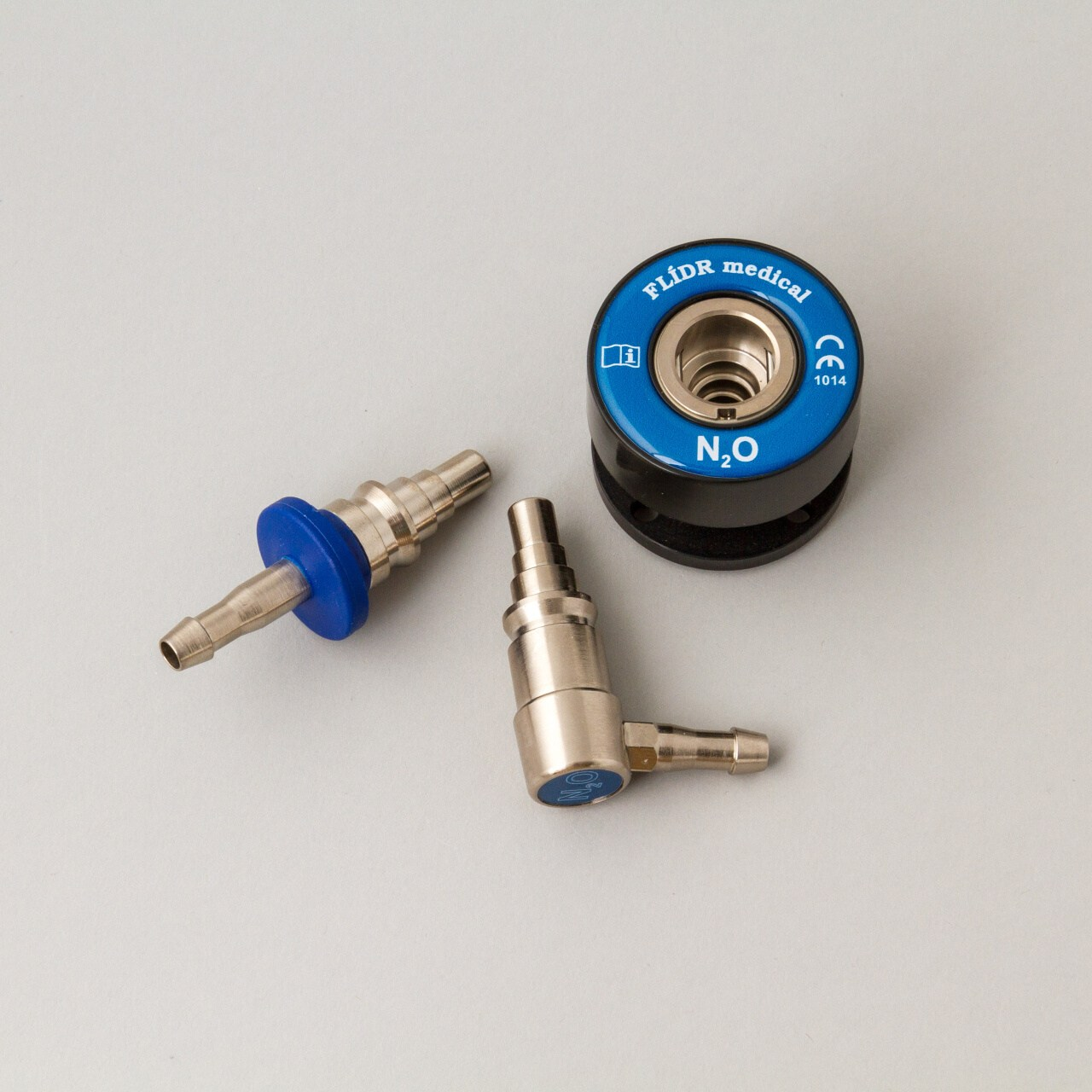 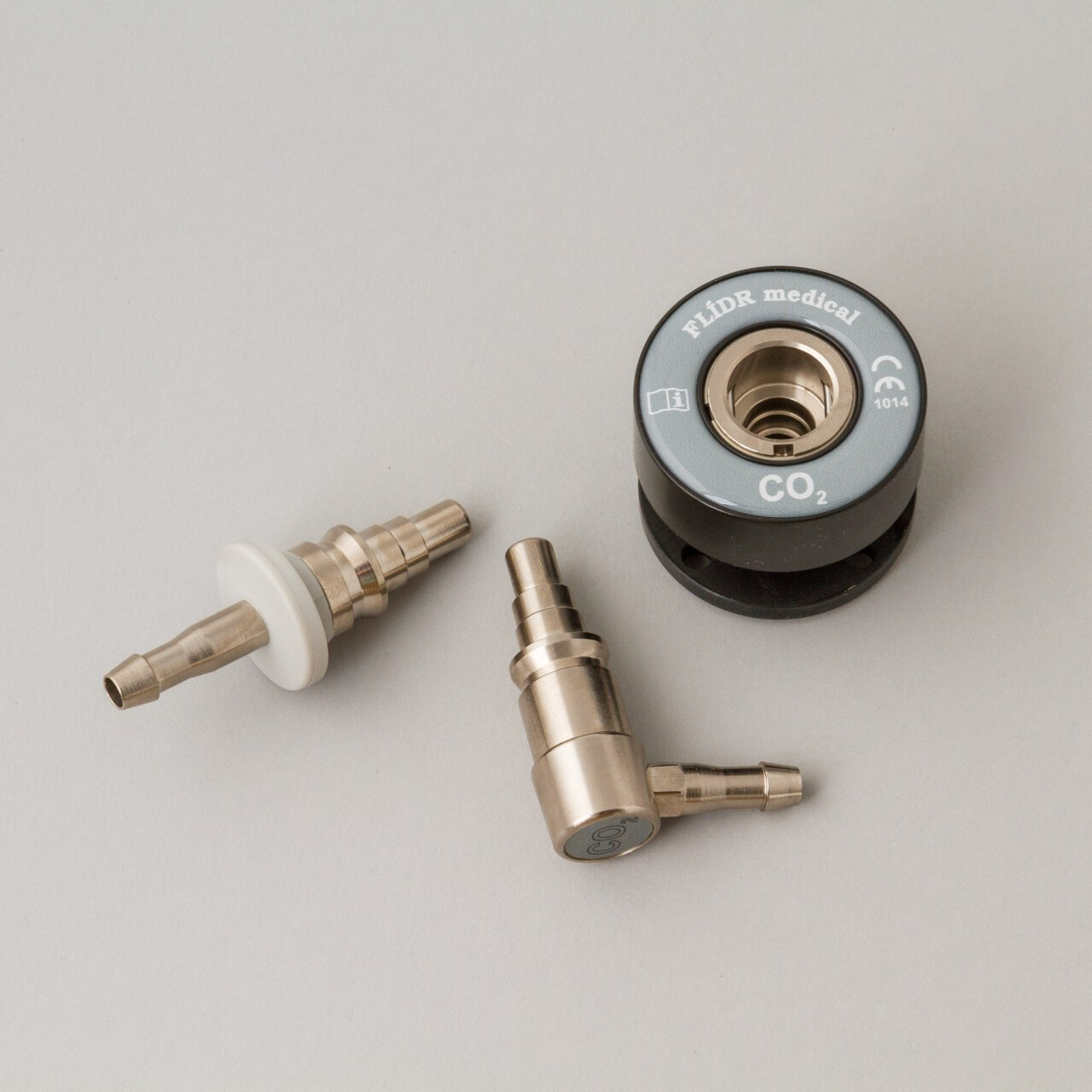 AIR 800 – VZDUCH CHIRURGICKÝ/PŘÍSTROJOVÝ
N2O – OXID DUSNÝ
CO2 – OXID UHLIČITÝ
Monitorace vitálních funkcí
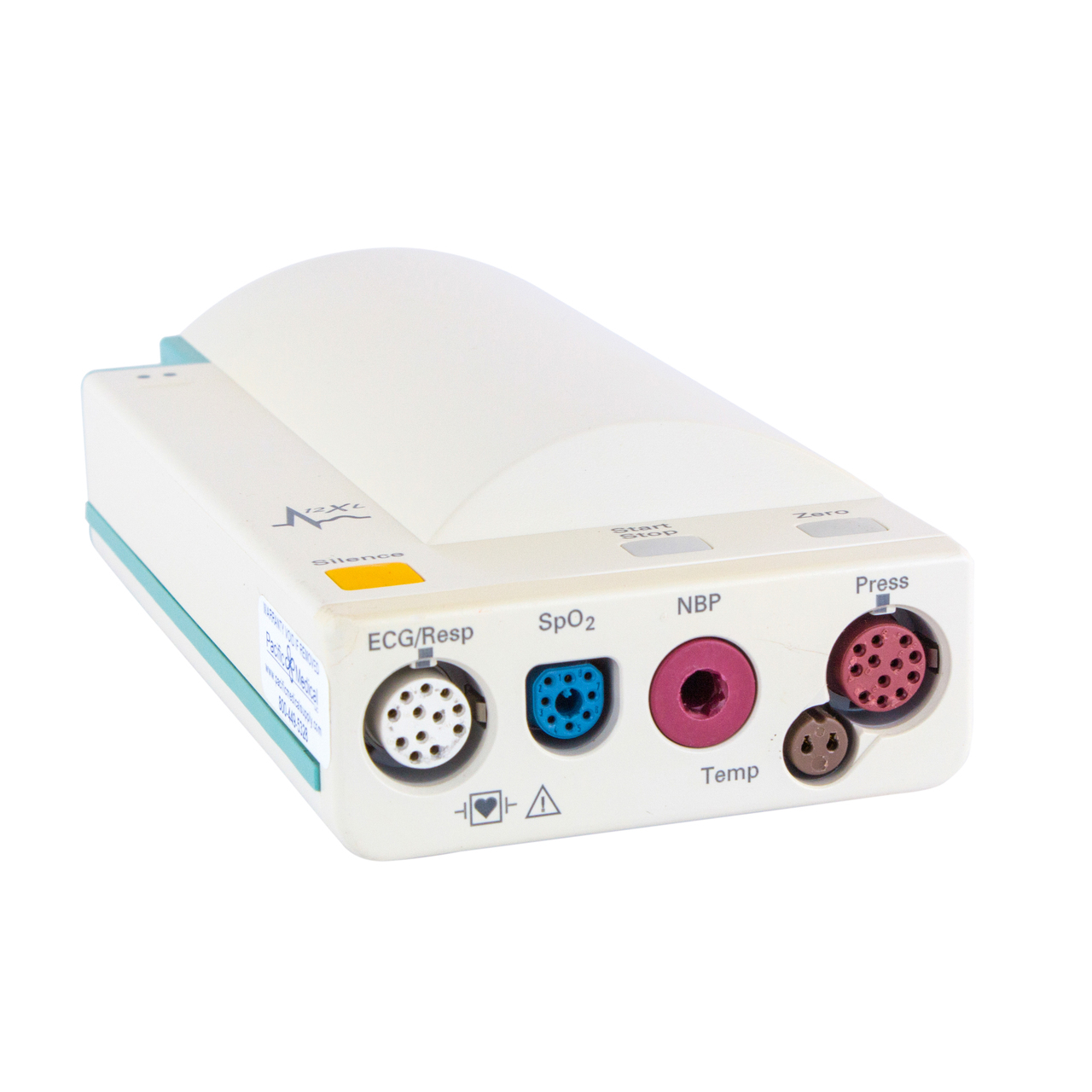 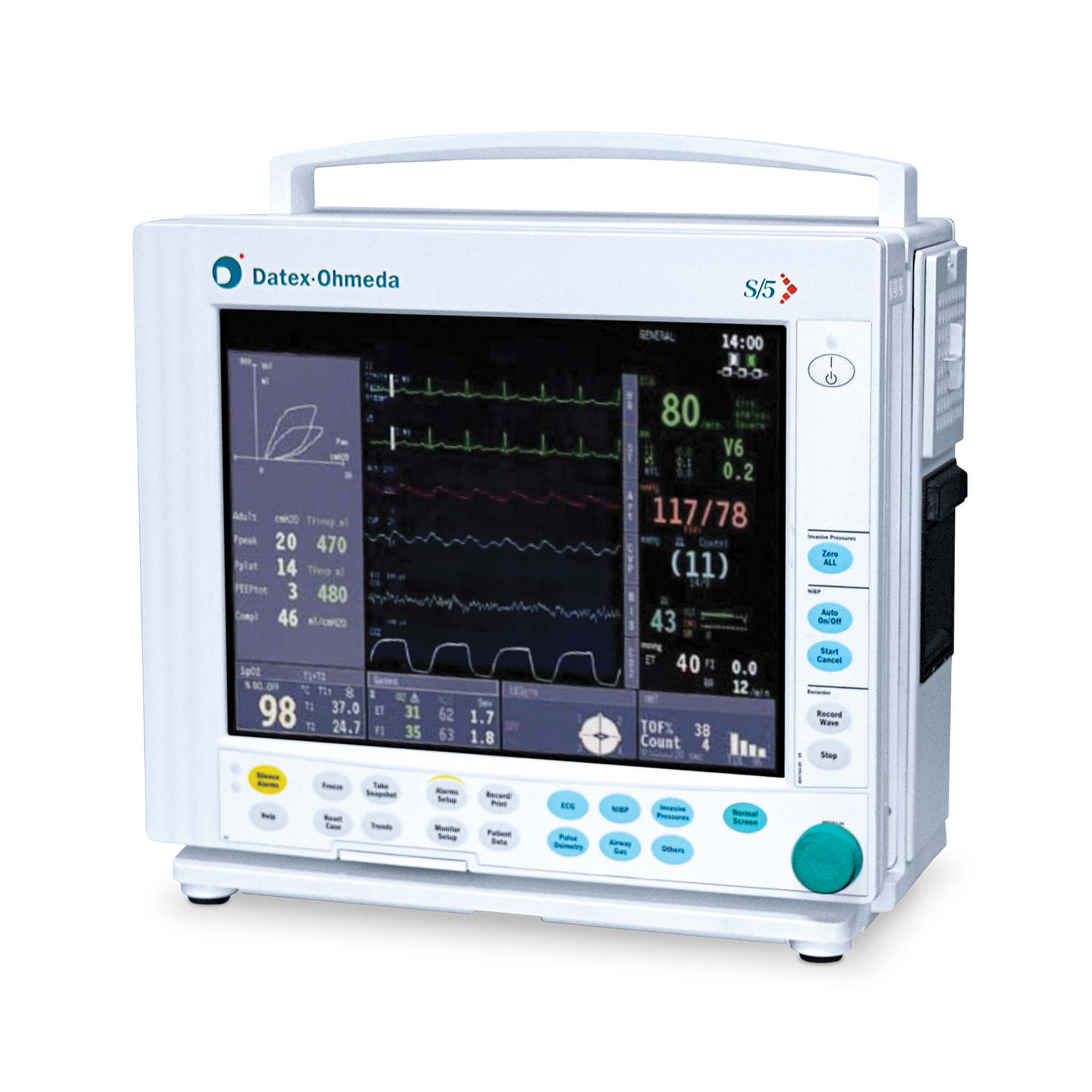 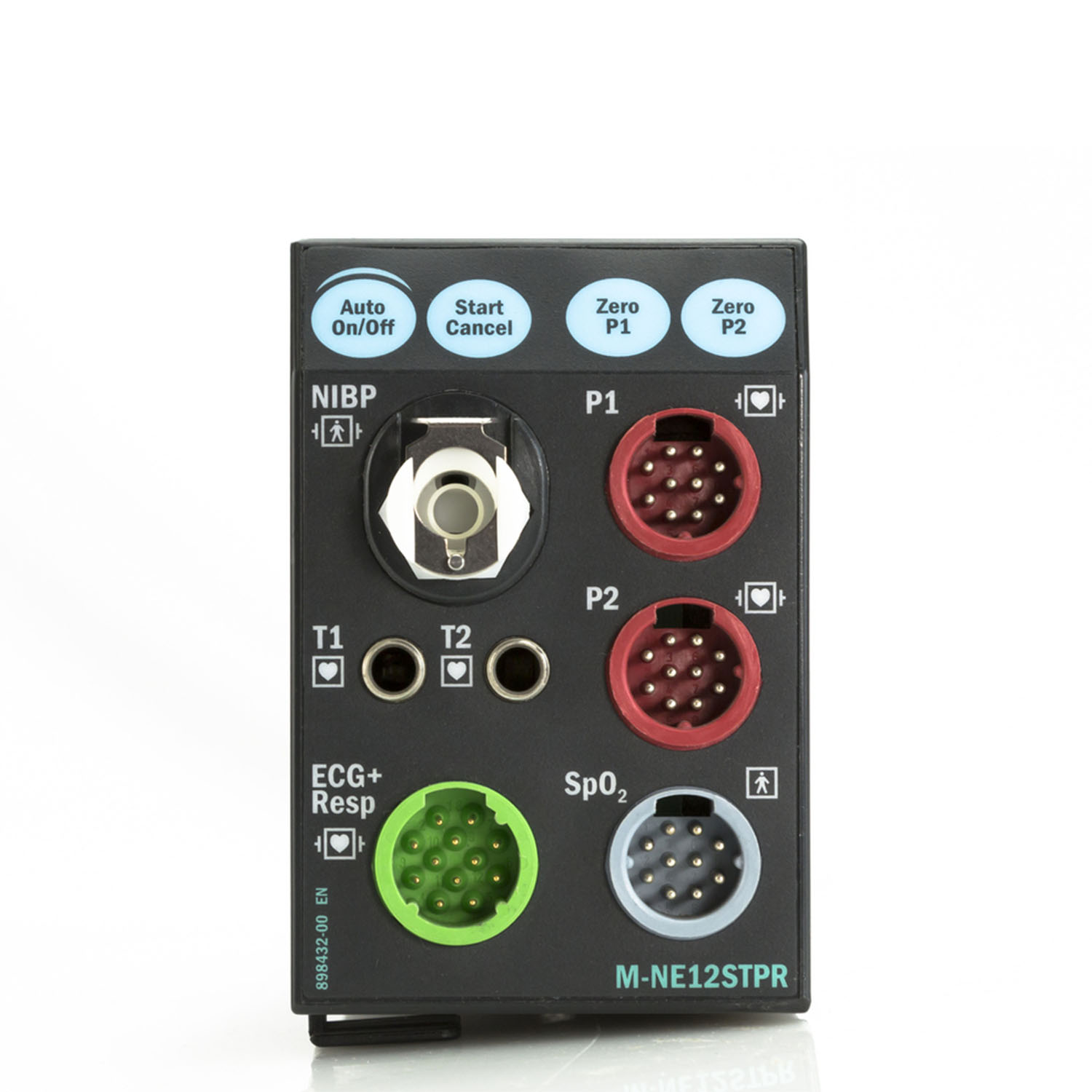 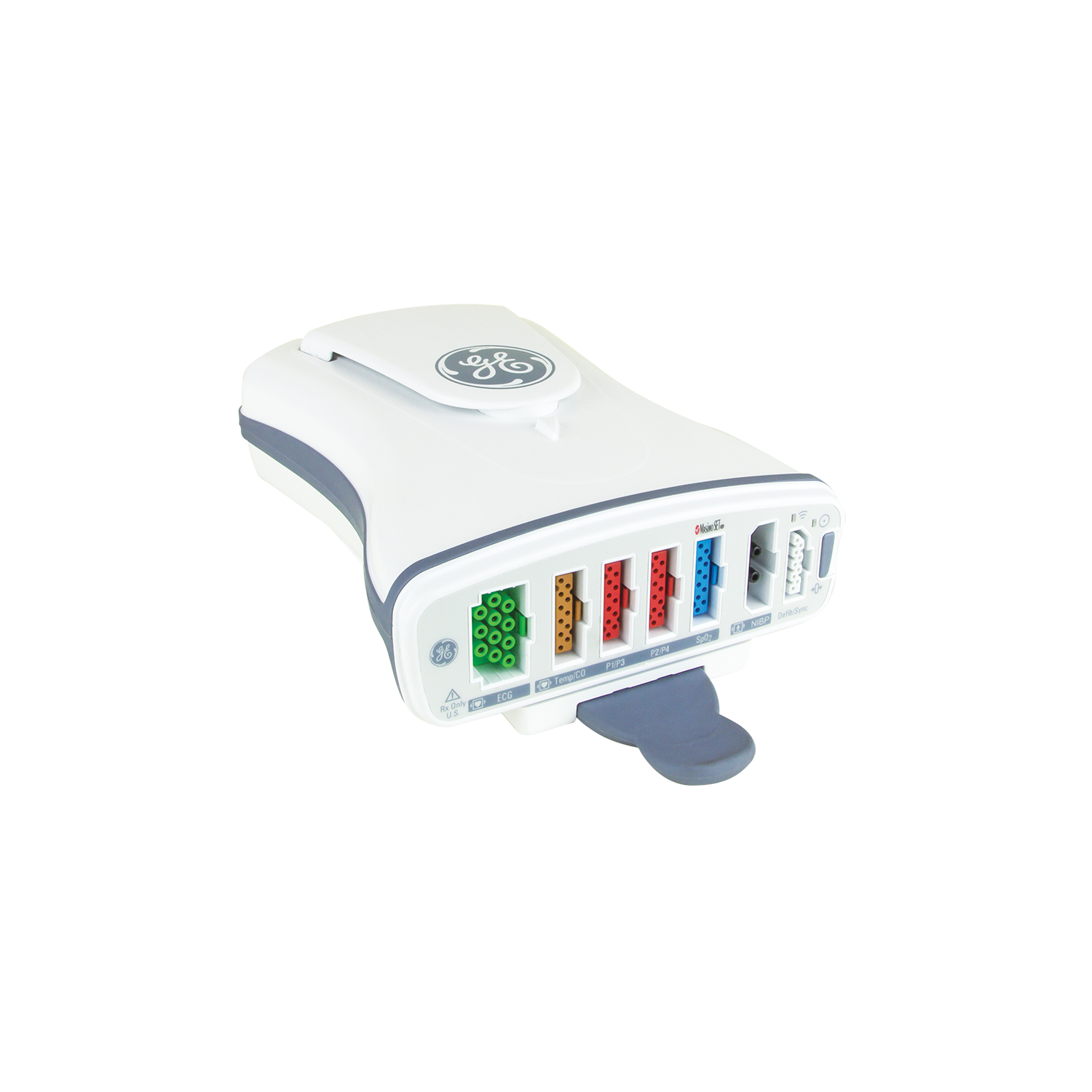 Ukládá demografické údaje o pacientech a až osm hodin údajů o trendech pacientů.
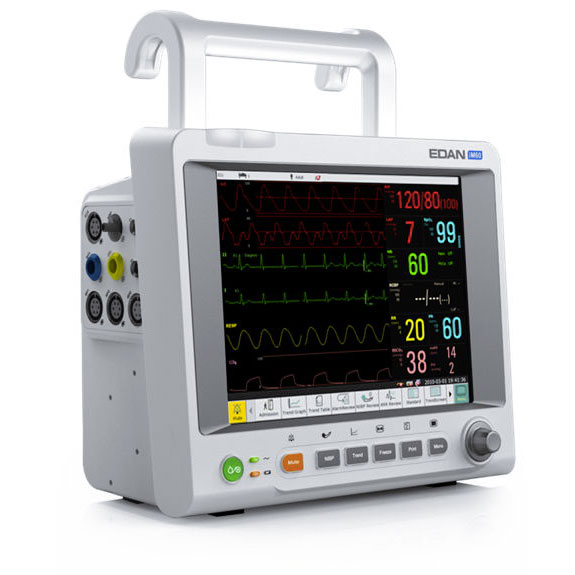 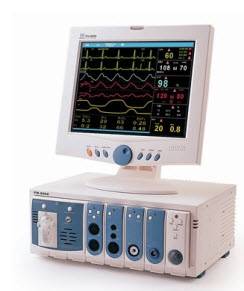 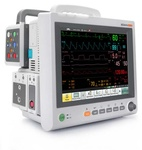 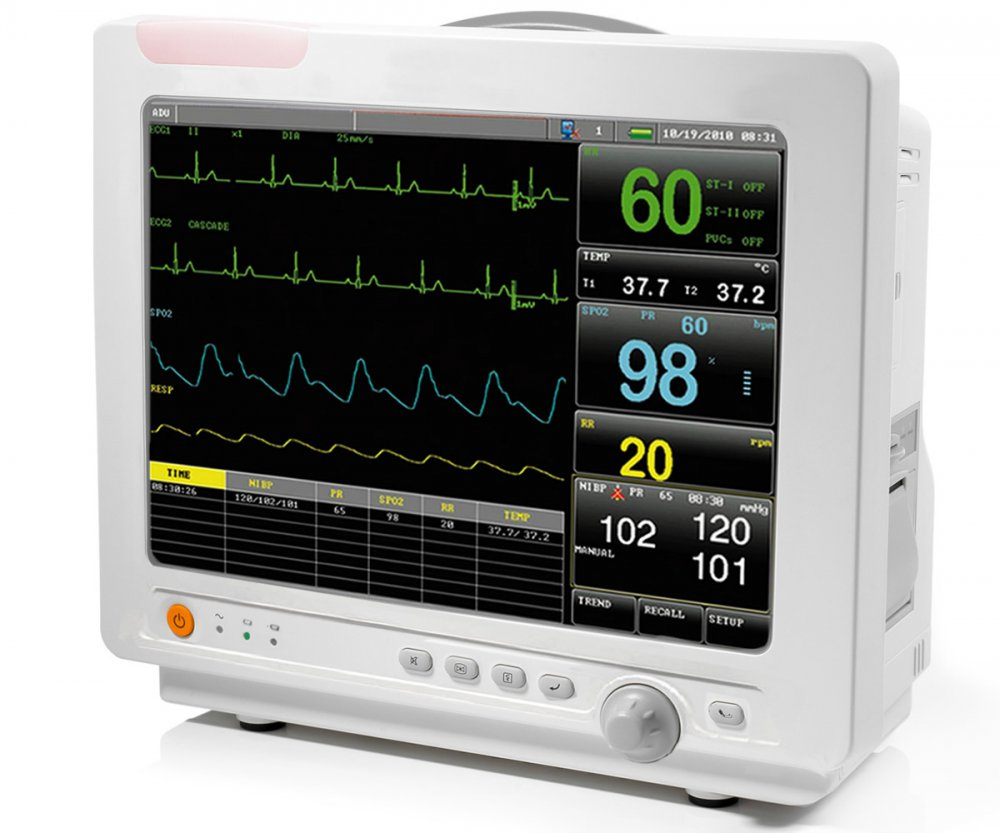 Svody + kabely pro snímání EKG
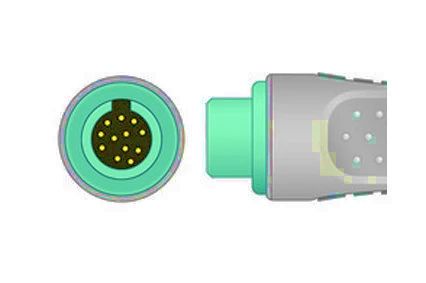 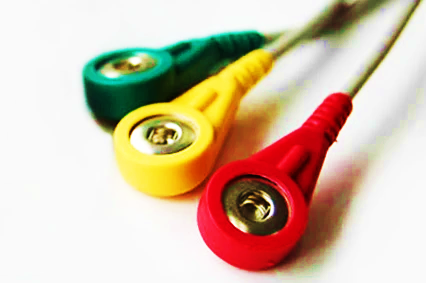 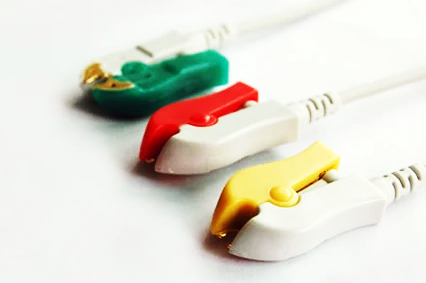 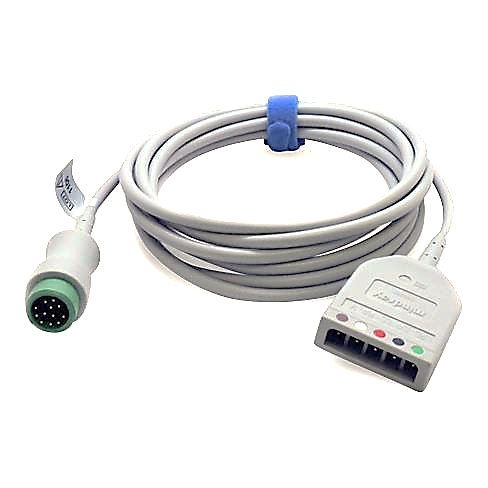 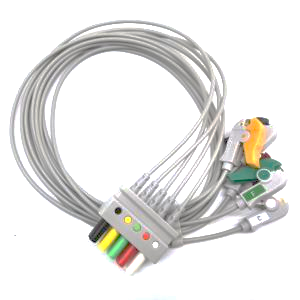 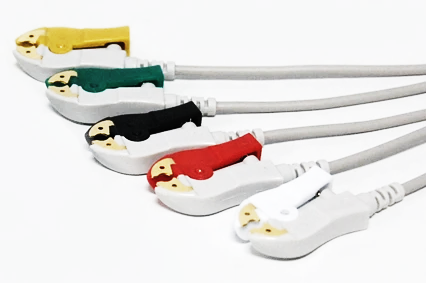 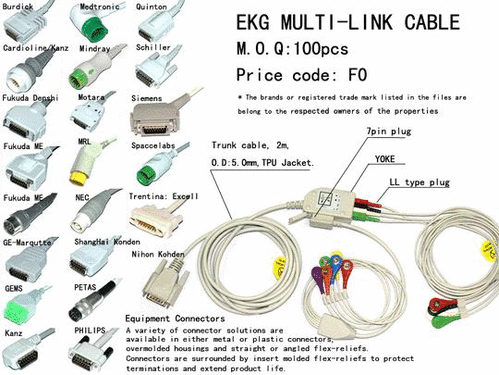 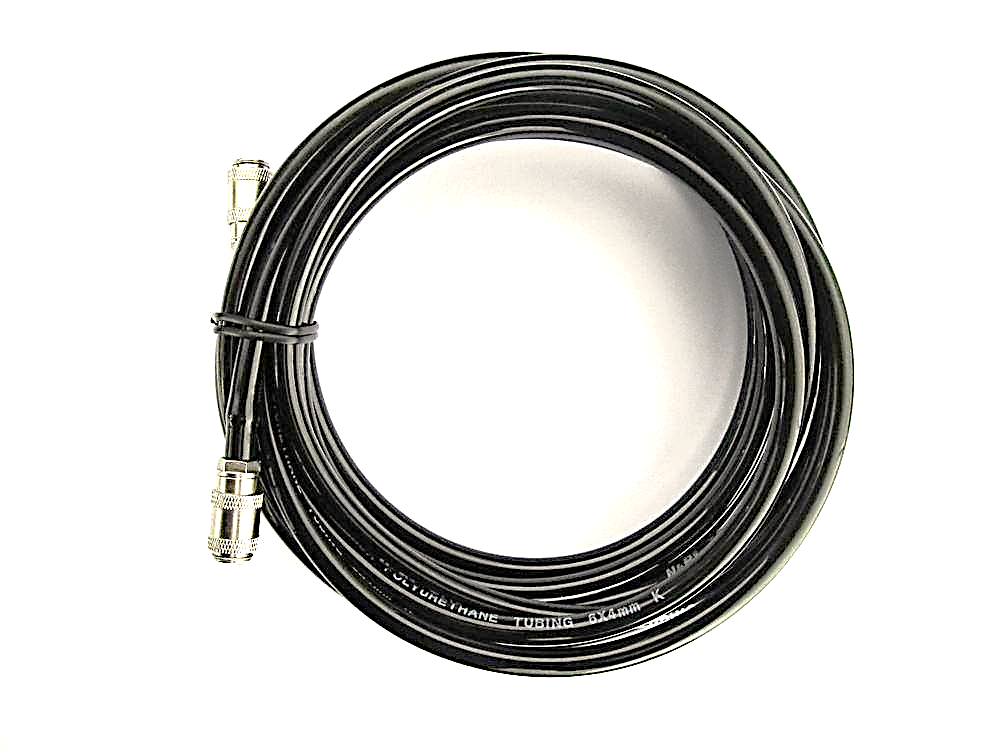 Měření TK
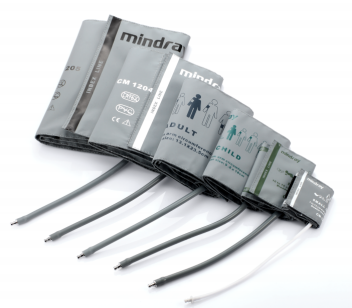 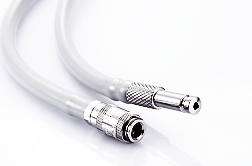 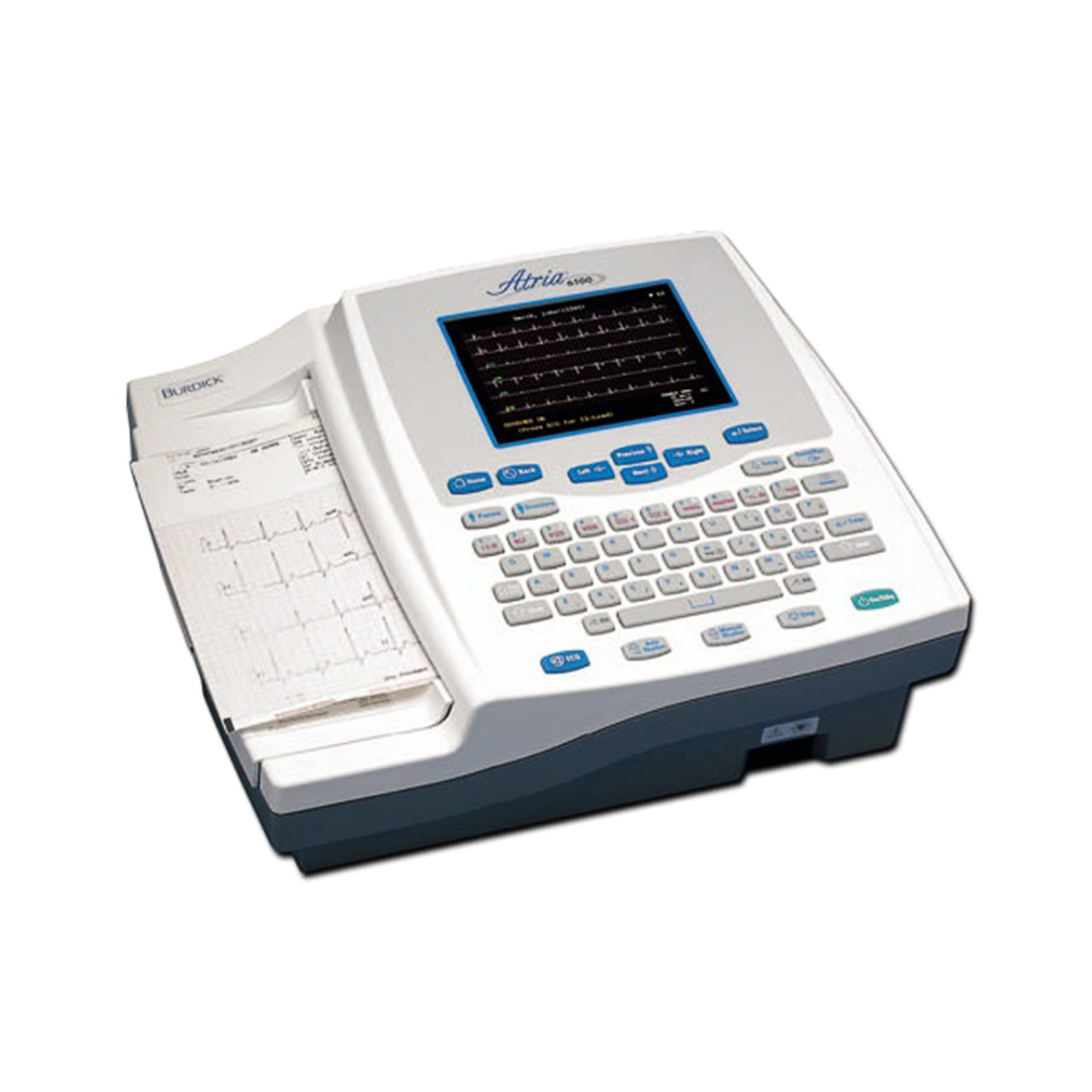 Ekg přístroj
Měření saturace O2
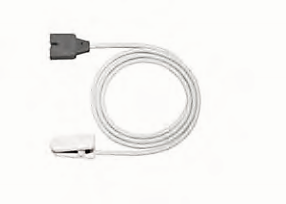 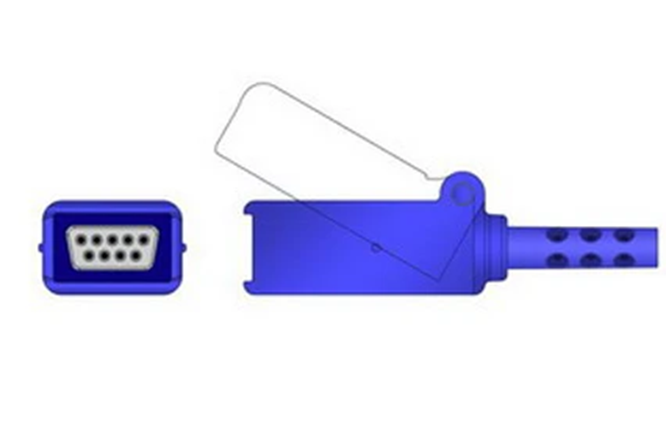 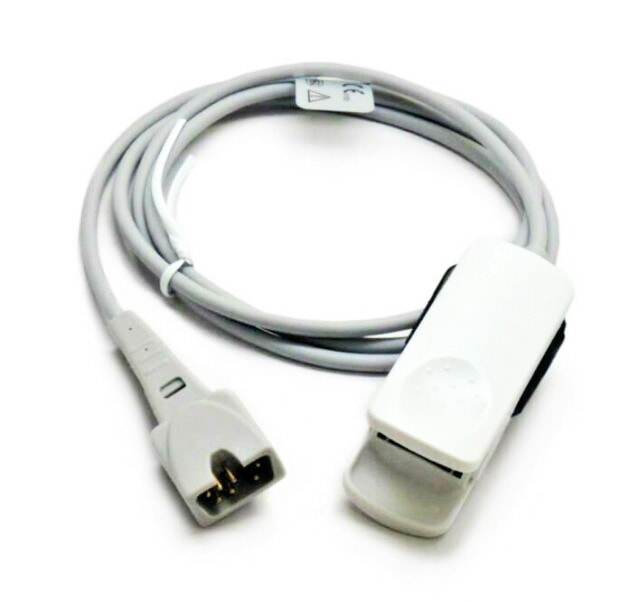 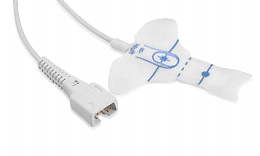 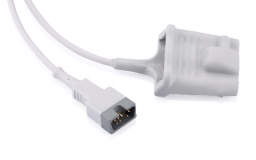 Invazivní měření tlaků
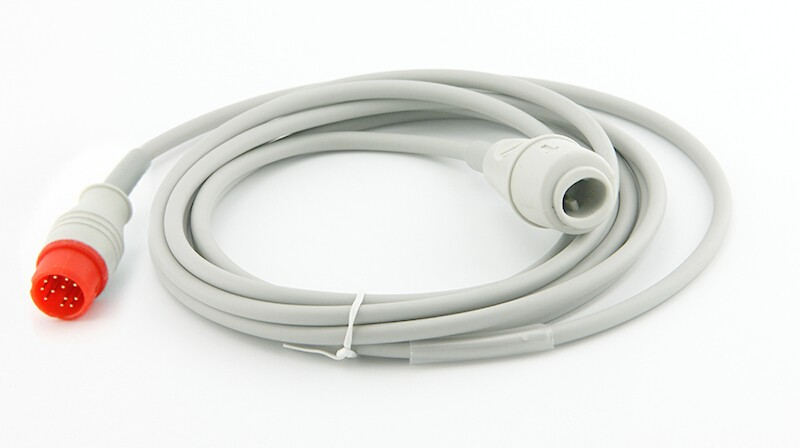 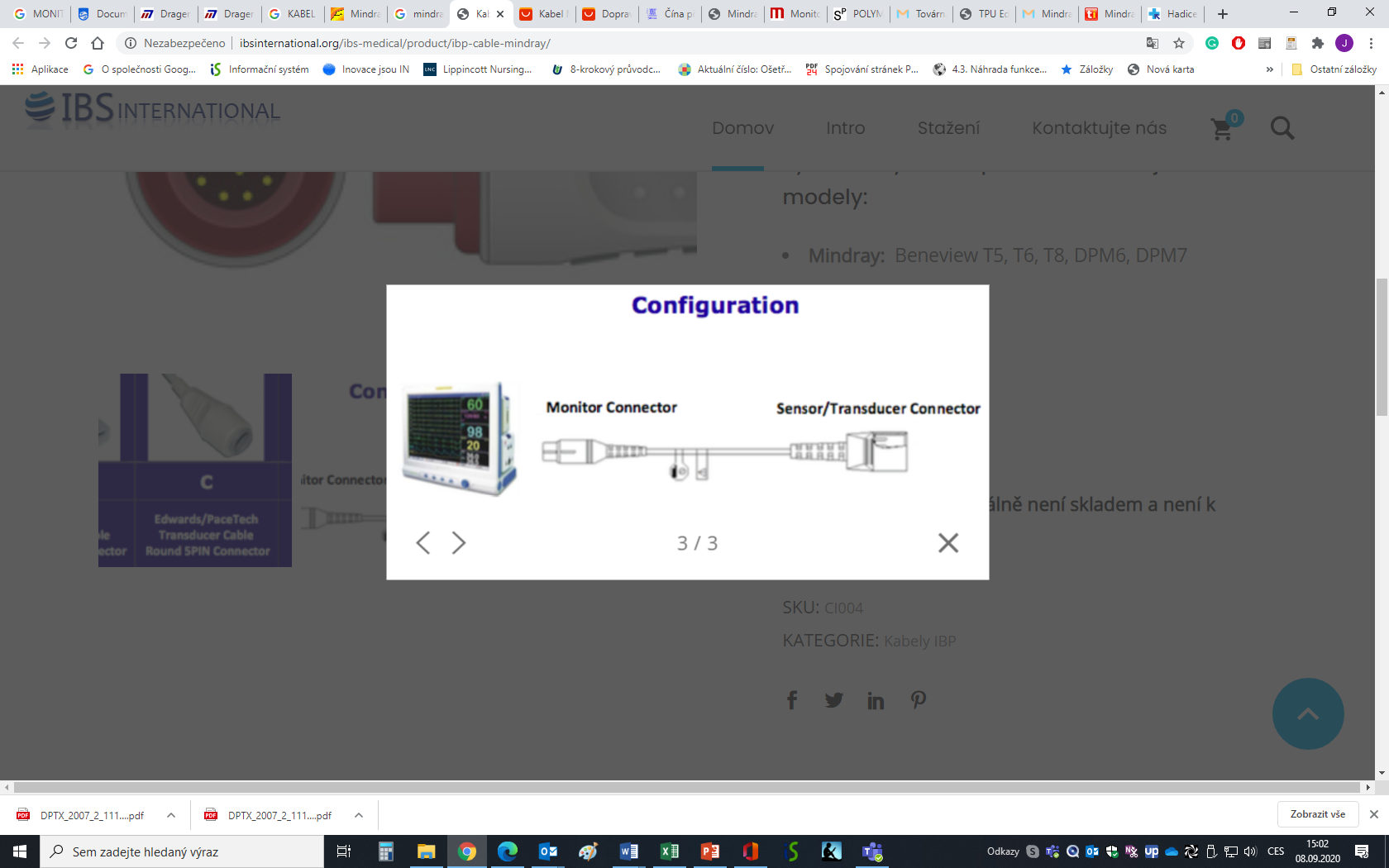 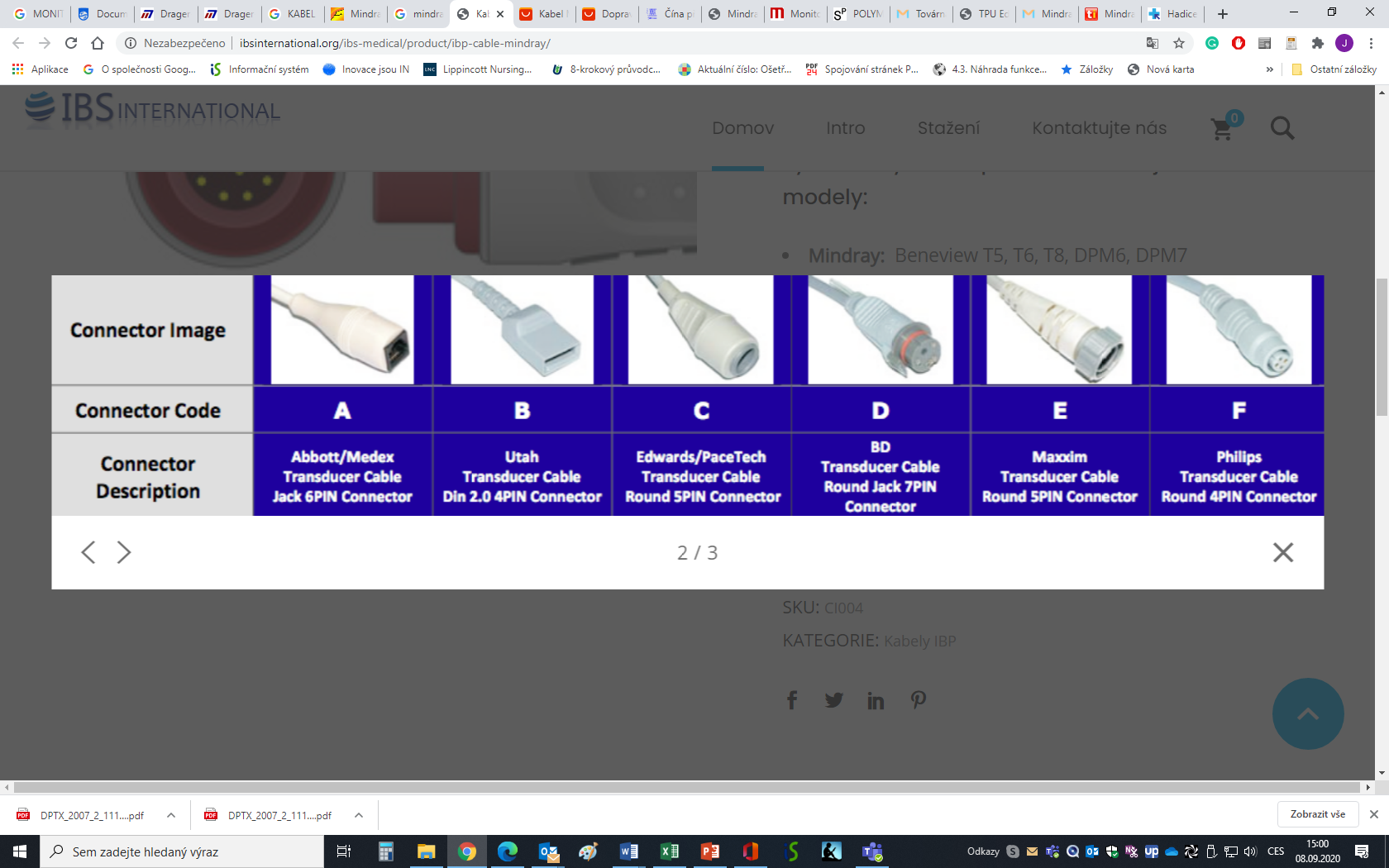 Měření TT
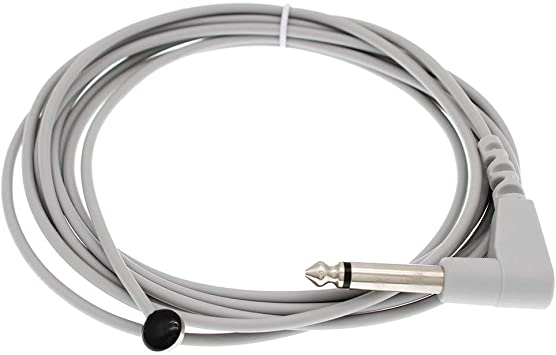 Infúzní technika
Základní využití
Kontinuální nebo dávkový přísun léčiv, podpůrných prostředků, výživy aj.
Oproti konvenčnímu způsobu (gravitačnímu) je toto dávkování přesně definované
Automatická kontrola krizových situací
Samotné dávkování, přítomnost média, přítomnost bublin, tlak apod.
Dvě skupiny: infuzním pumpy a lineární dávkovače
Infúzní pumpy
Jiný název: infuzní peristaltické pumpy nebo volumetrické pumpy
Přesně definovaný dávkovaný objem
Základní součásti
peristaltický pohon
detektory bublin a senzor okluzního tlaku
dokovací stanice a záložní napájení
alarmy
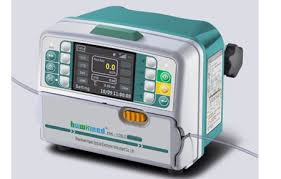 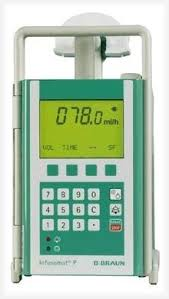 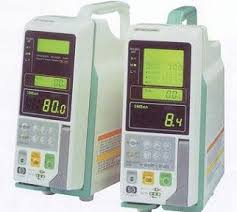 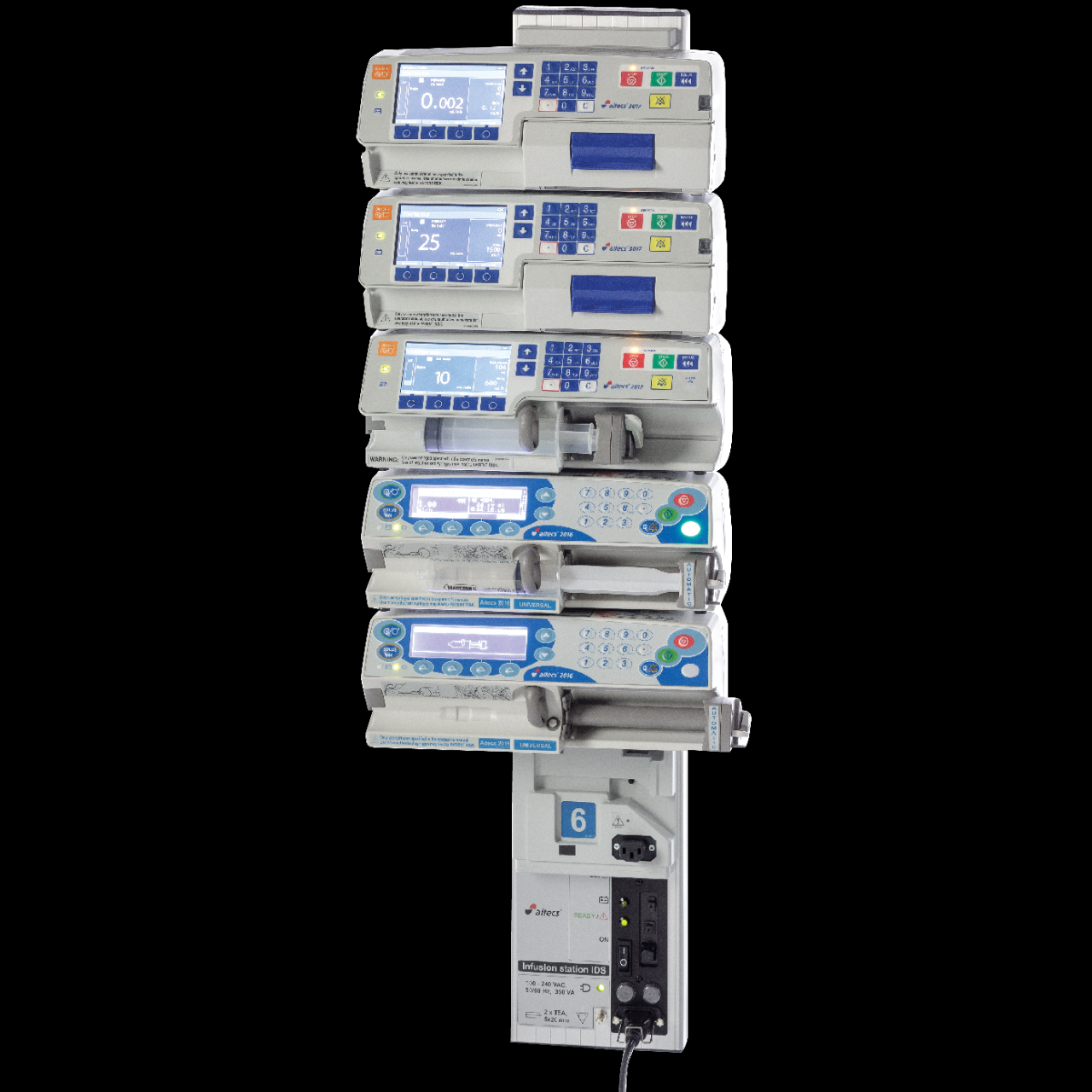 Lineární dávkovače
Jiný název: injekční dávkovače
Přesně definovaný dávkovaný objem oproti pumpám mnohem menší a využívají jako zásobu injekční stříkačku
Základní součásti
dokovací stanice a záložní napájení
alarmy
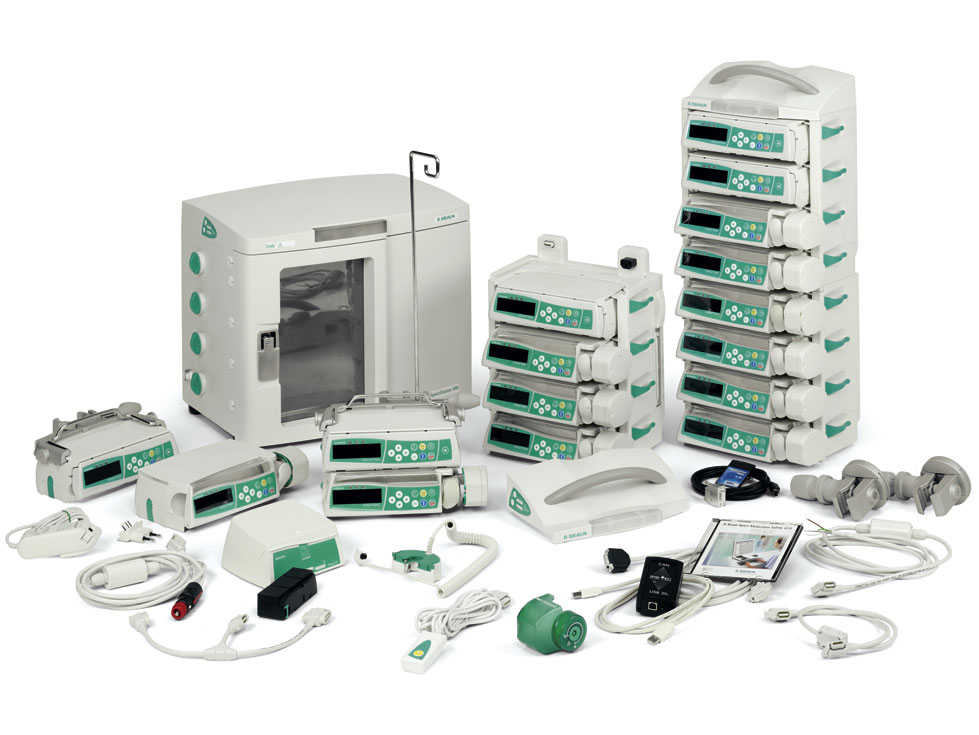 Infuzní technika - alarmy
Informace personálu o krizové situaci
V případě spojeni s centrálou i vzdálený monitoring
Základní alarmy
Nedostatek média – ve vaku pomocí detektoru kapek, nebo stříkačka u konce
Přítomnost bublin – bublinový detektor
Vysoký okluzní tlak – ucpaný katétr nebo jinak zaškrcený, kontaktní tlakový senzor
Infuzní technika - alarmy
Informace personálu o krizové situaci
V případě spojeni s centrálou i vzdálený monitoring
Základní alarmy
Nedostatek média – ve vaku pomocí detektoru kapek, nebo stříkačka u konce
Přítomnost bublin – bublinový detektor
Vysoký okluzní tlak – ucpaný katétr nebo jinak zaškrcený, kontaktní tlakový senzor
42
Zápatí prezentace
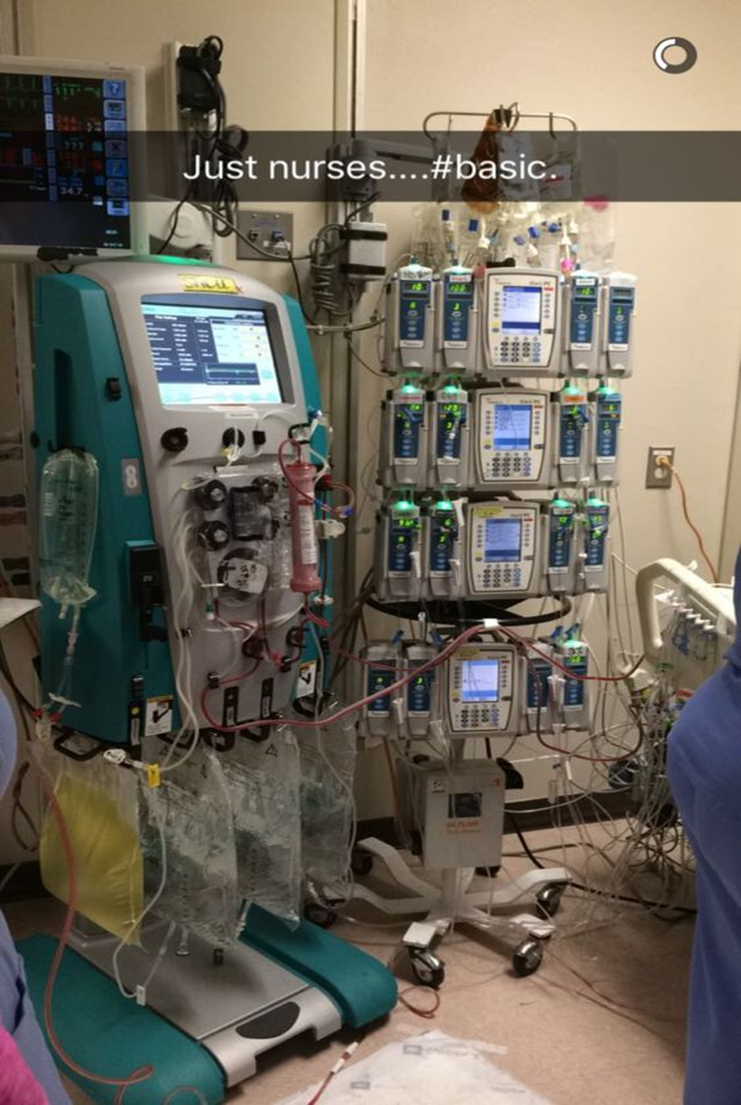 Enterální pumpa
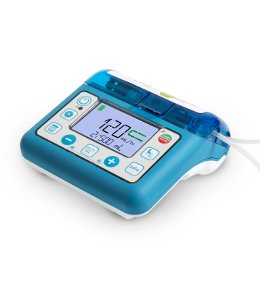 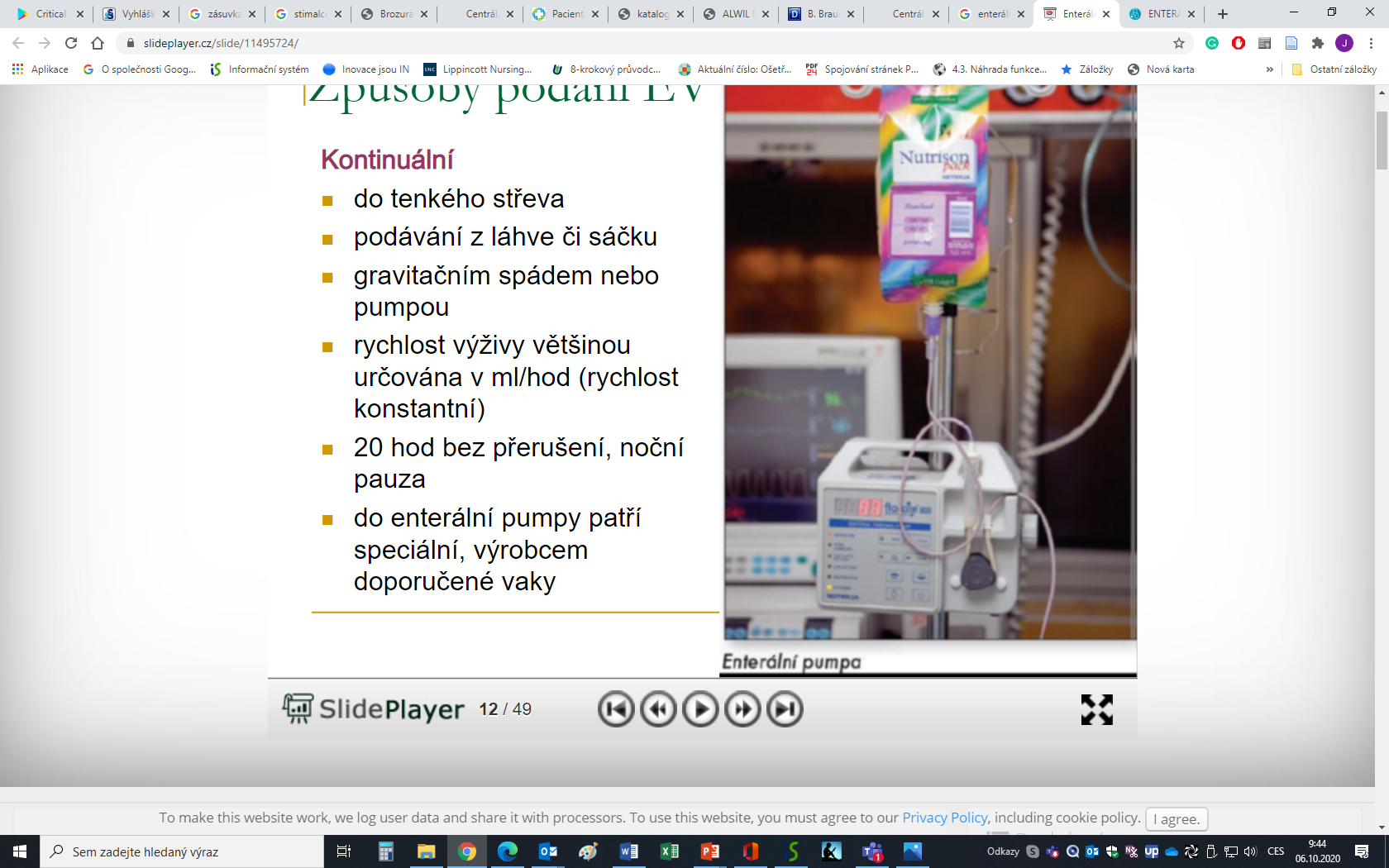 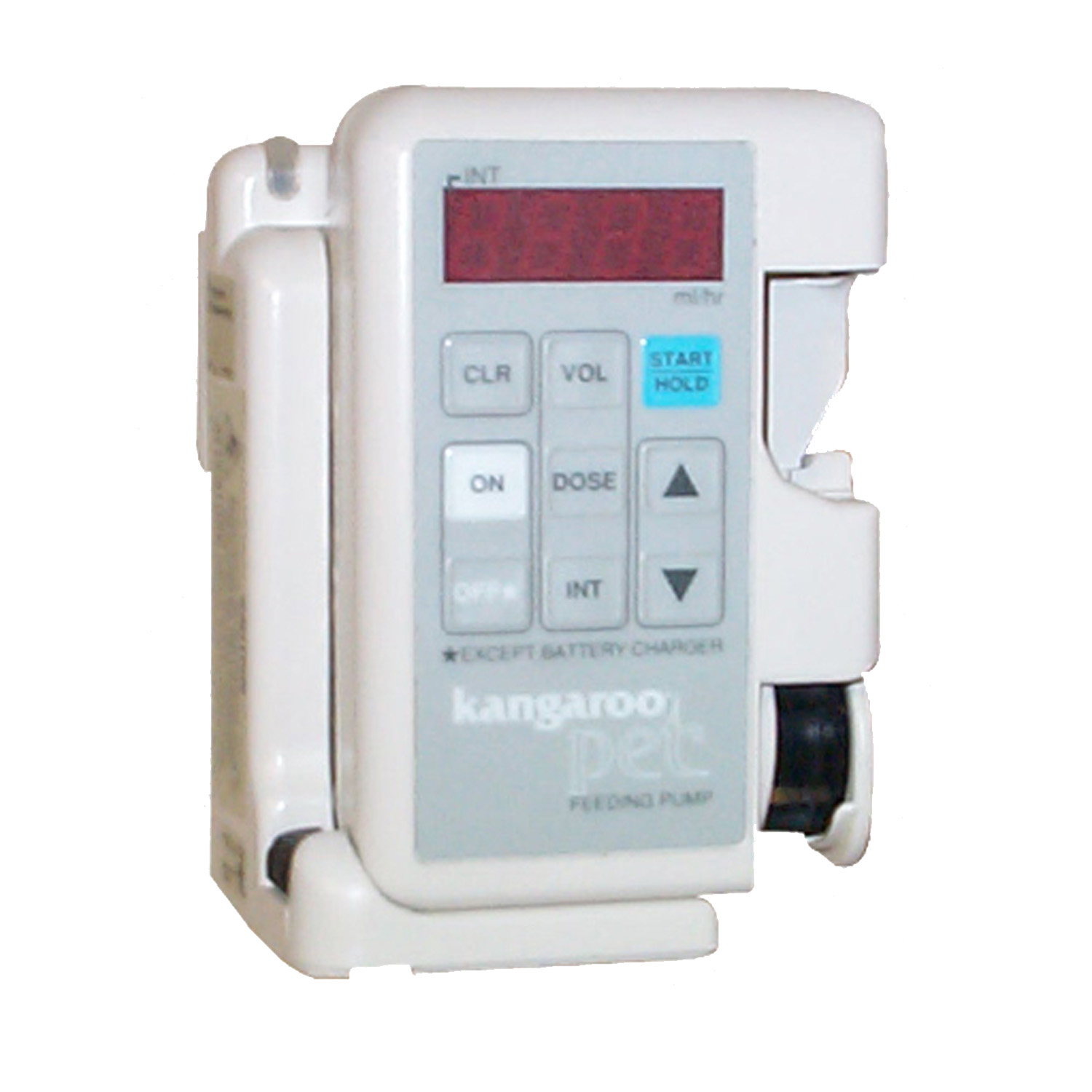 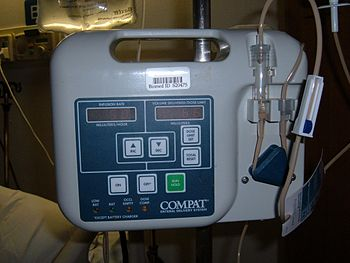 Přístroje pro umělou plicní ventilaci
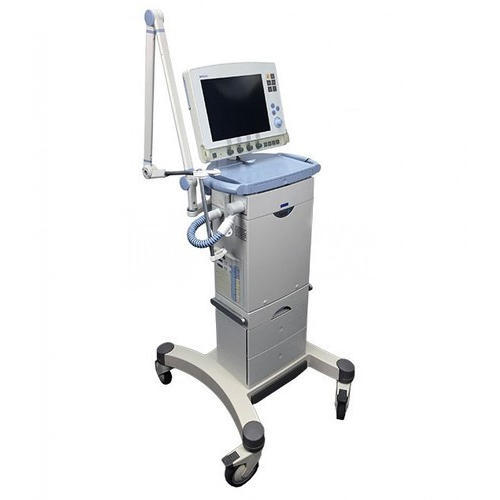 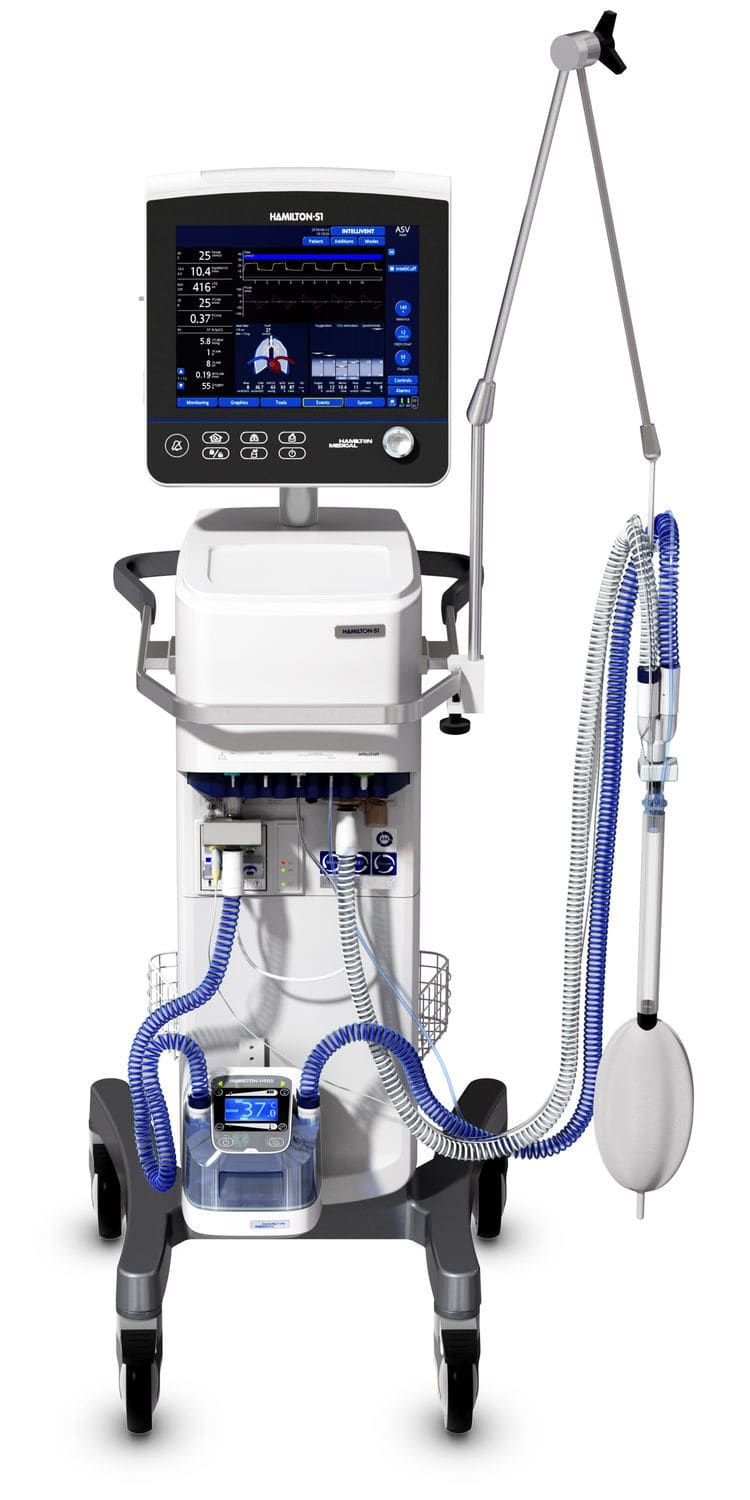 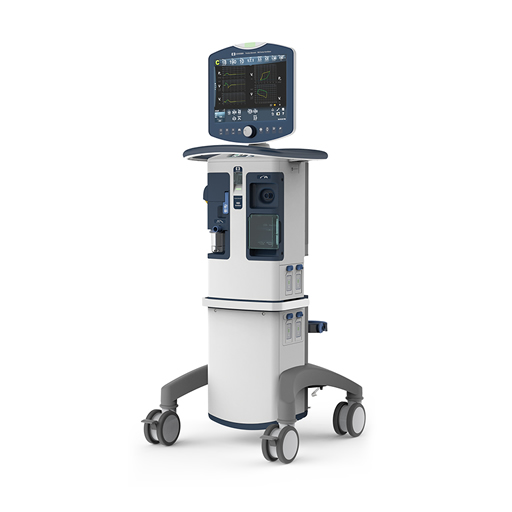 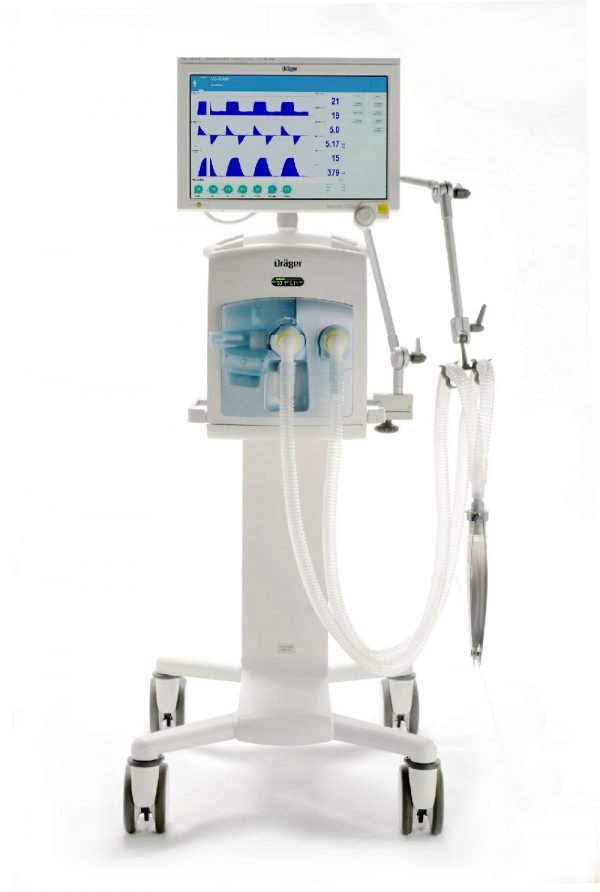 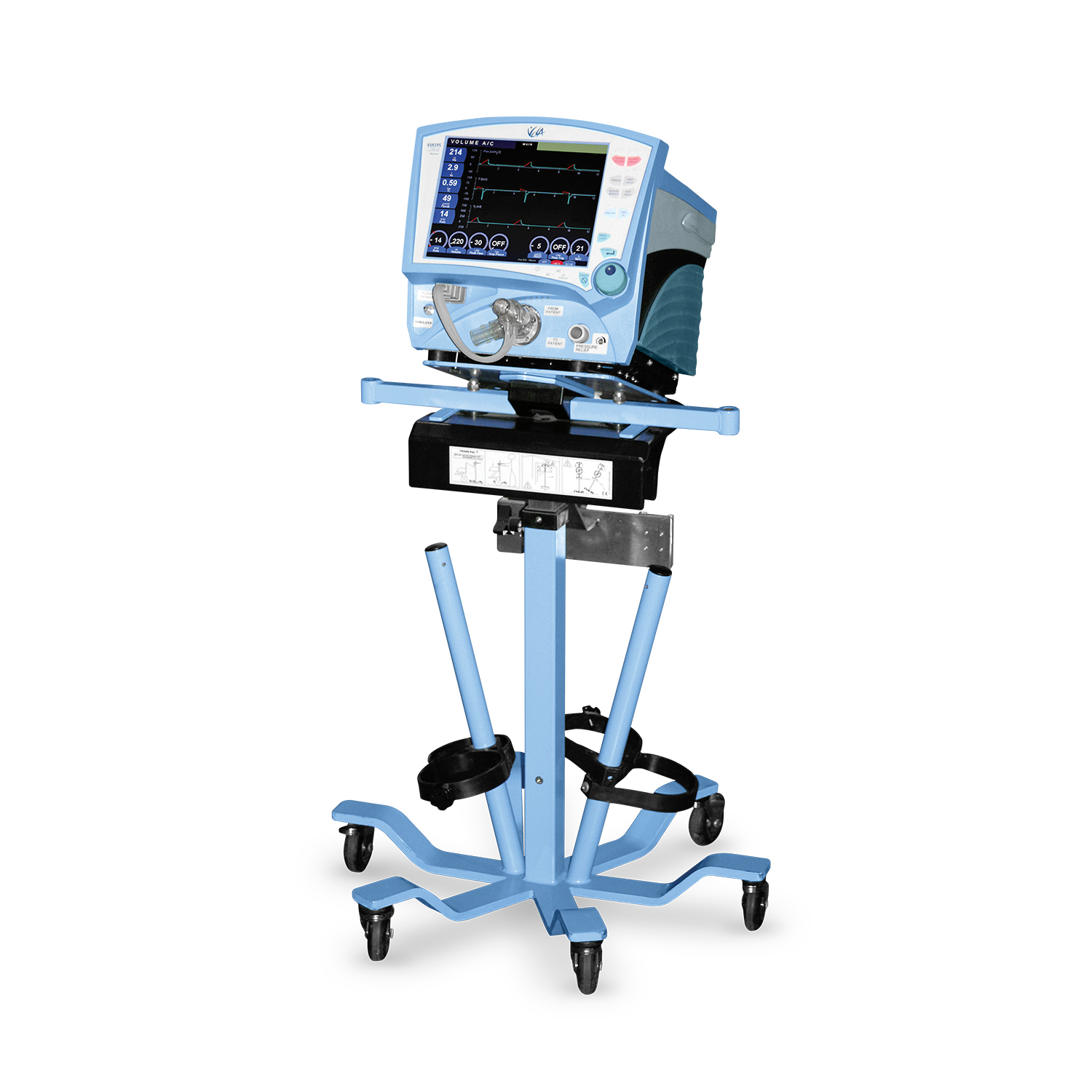 Přístroje pro kontinuální eliminační metody
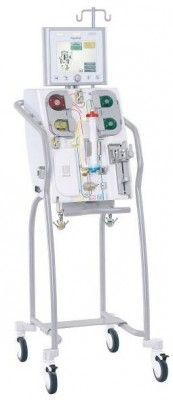 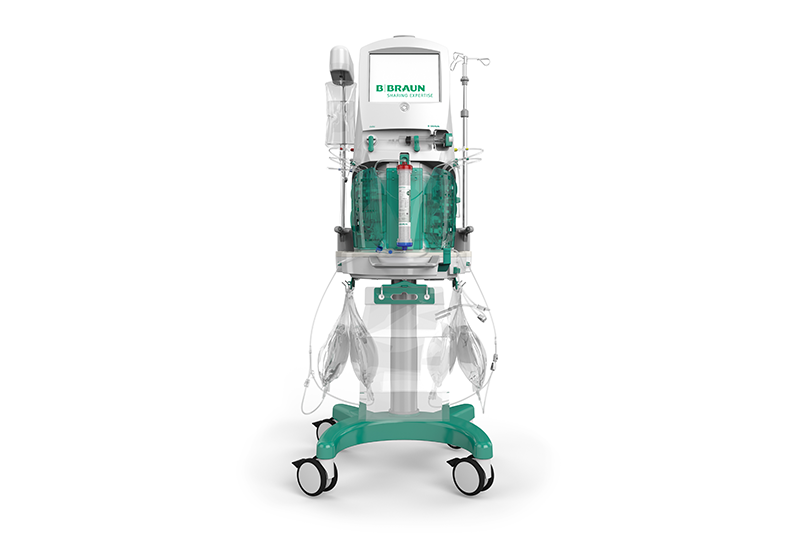 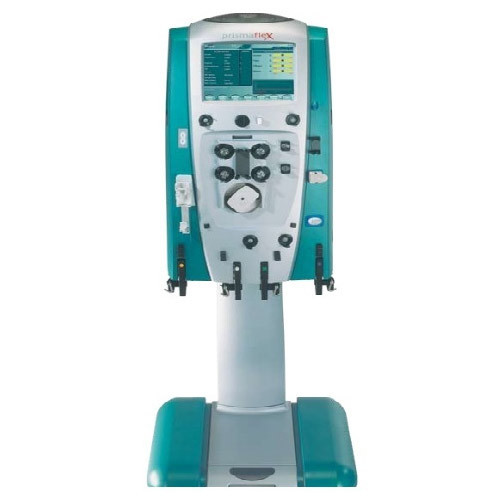 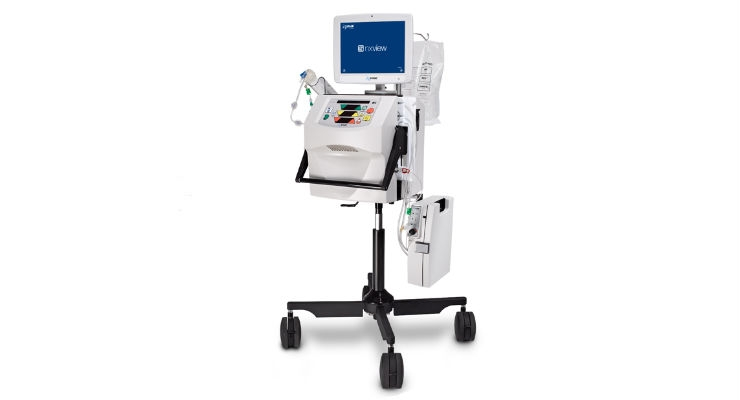 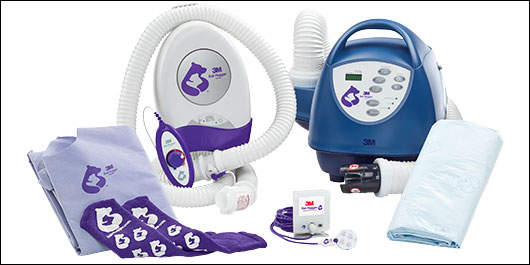 Management TT
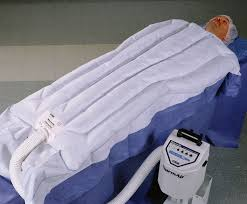 Přístrojová bandáž DKK
Sequential Compression Device (SCD) je klinicky ověřená neinvazivní metoda profylaxe ke snížení výskytu hluboké žilní trombózy
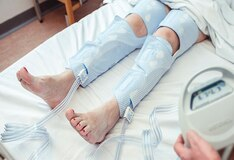 Transport pacienta
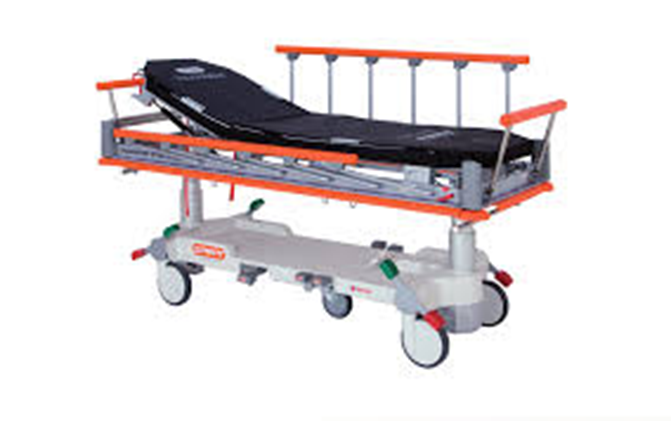 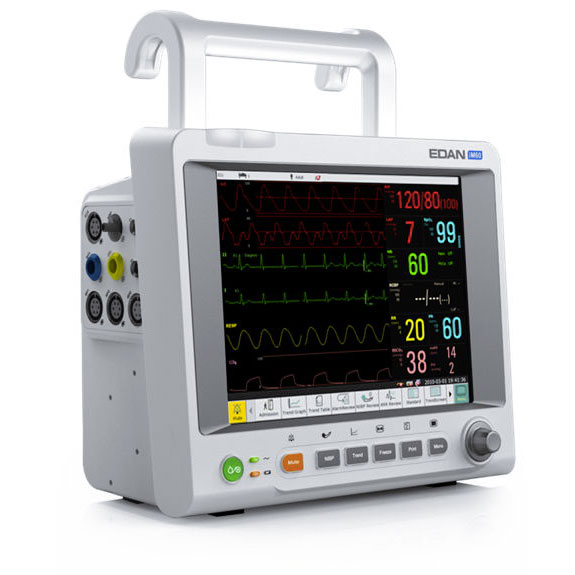 UZ - přístroje
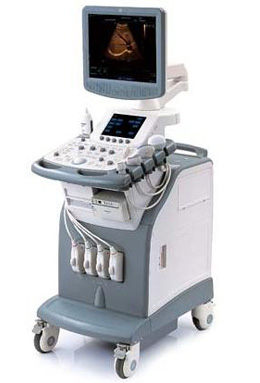 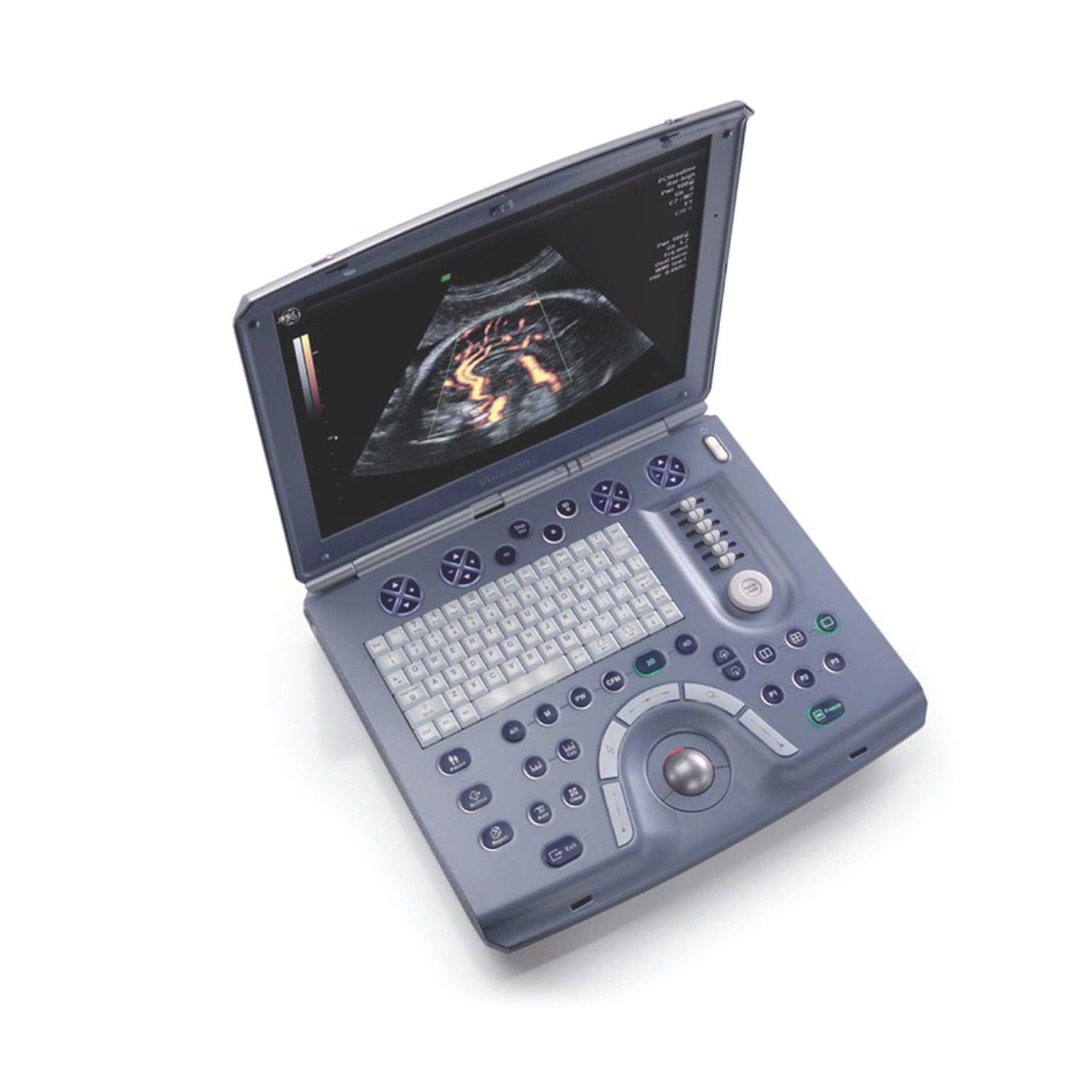 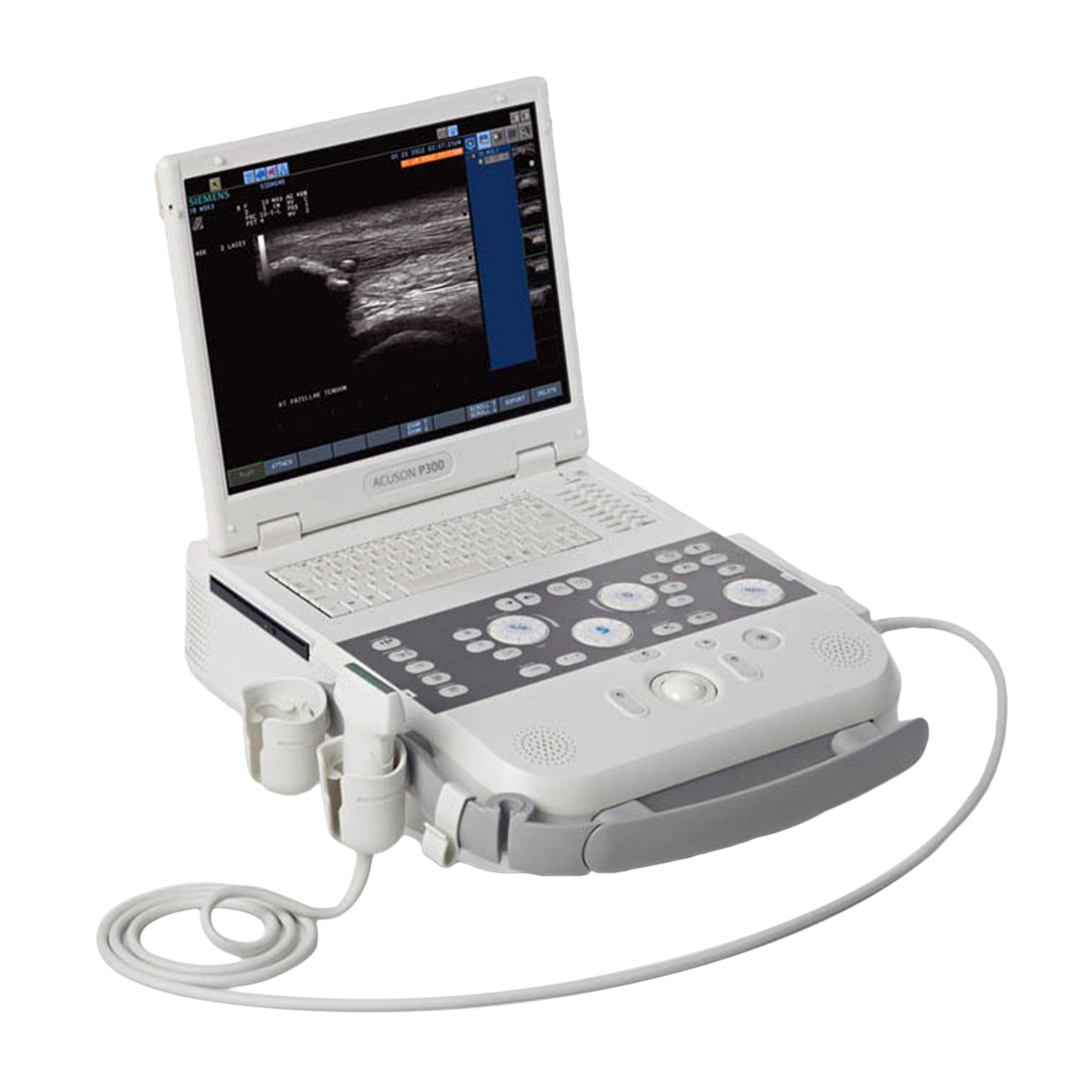 Mobilní RTG přístroje
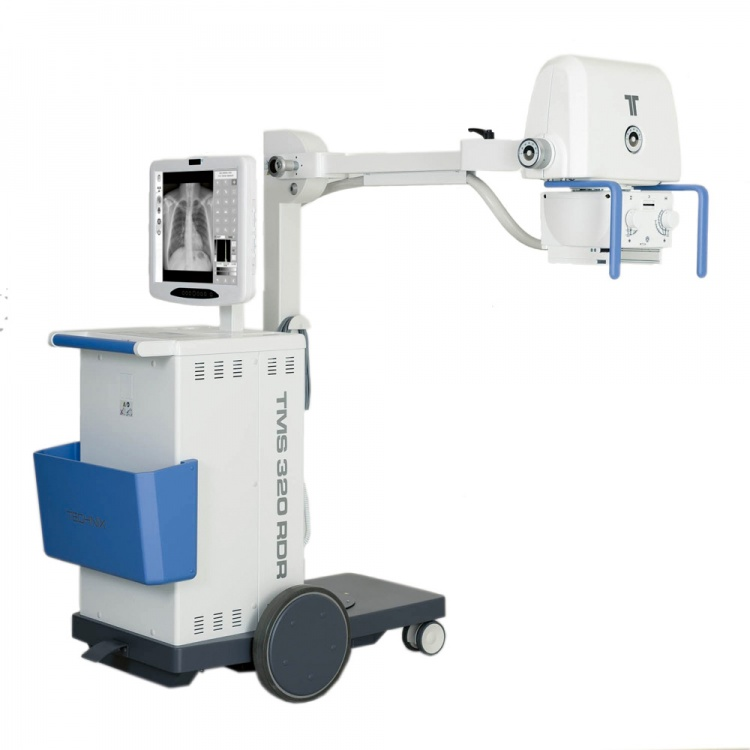 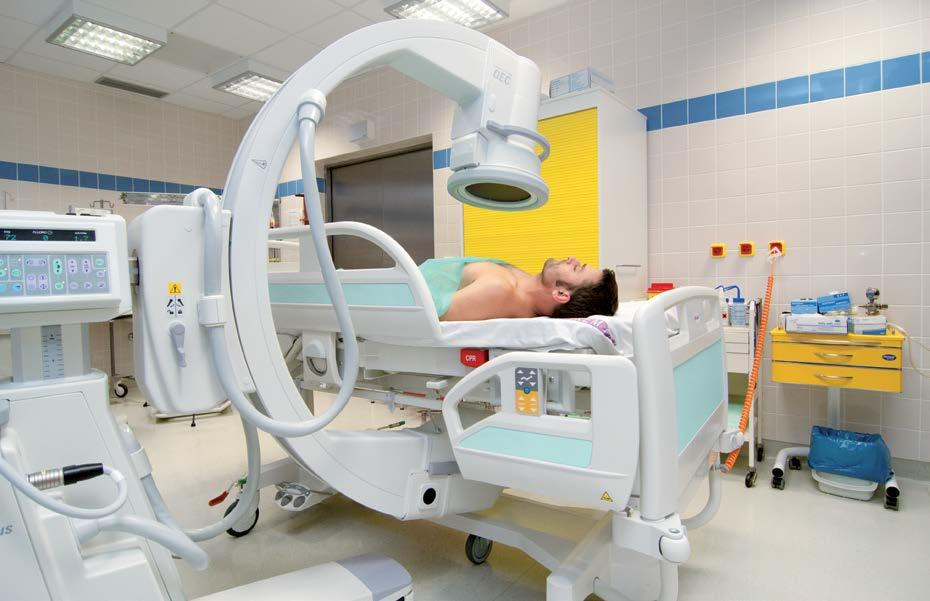 Pomůcky pro obtížnou intubaci, bronchoskop
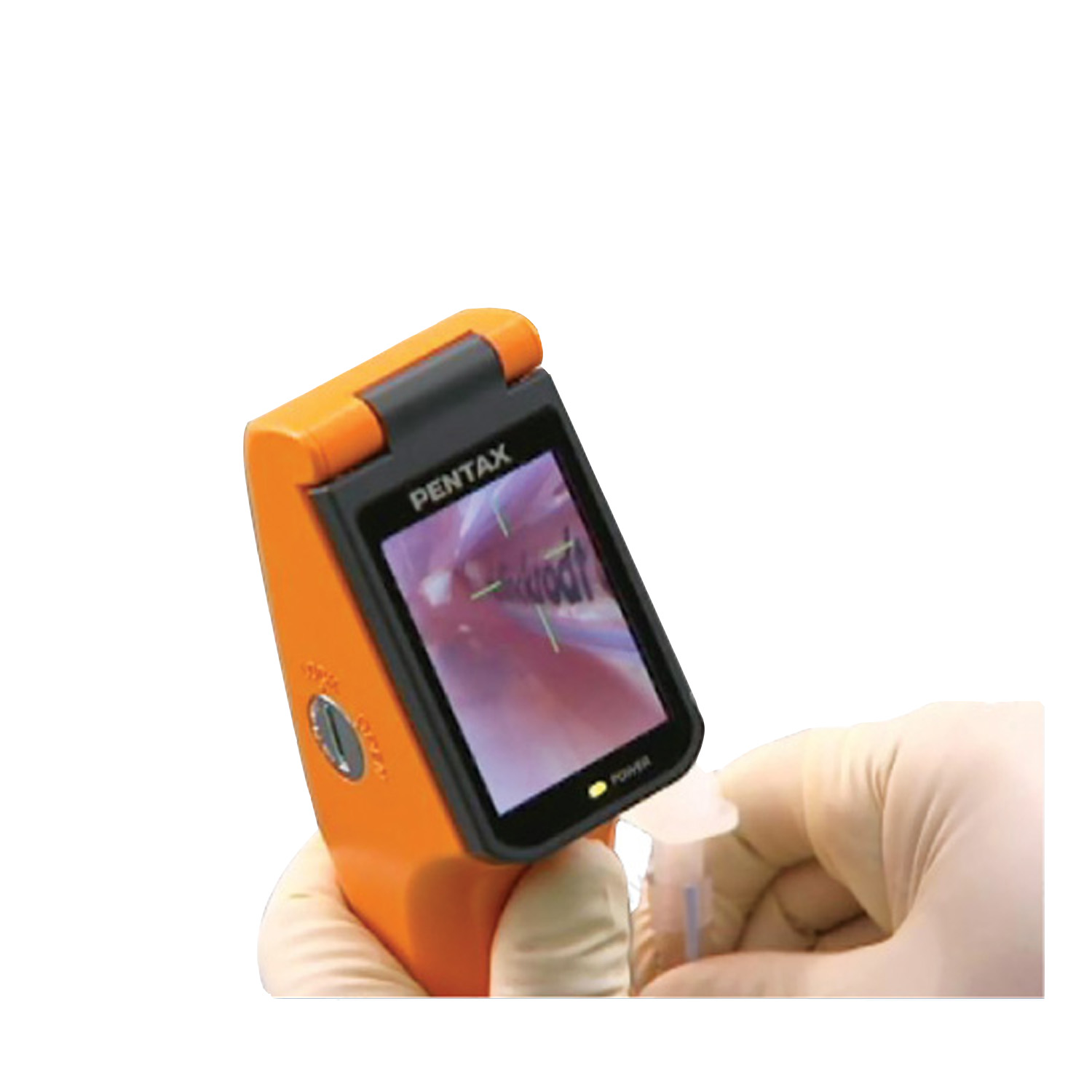 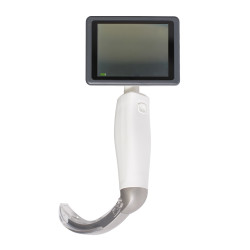 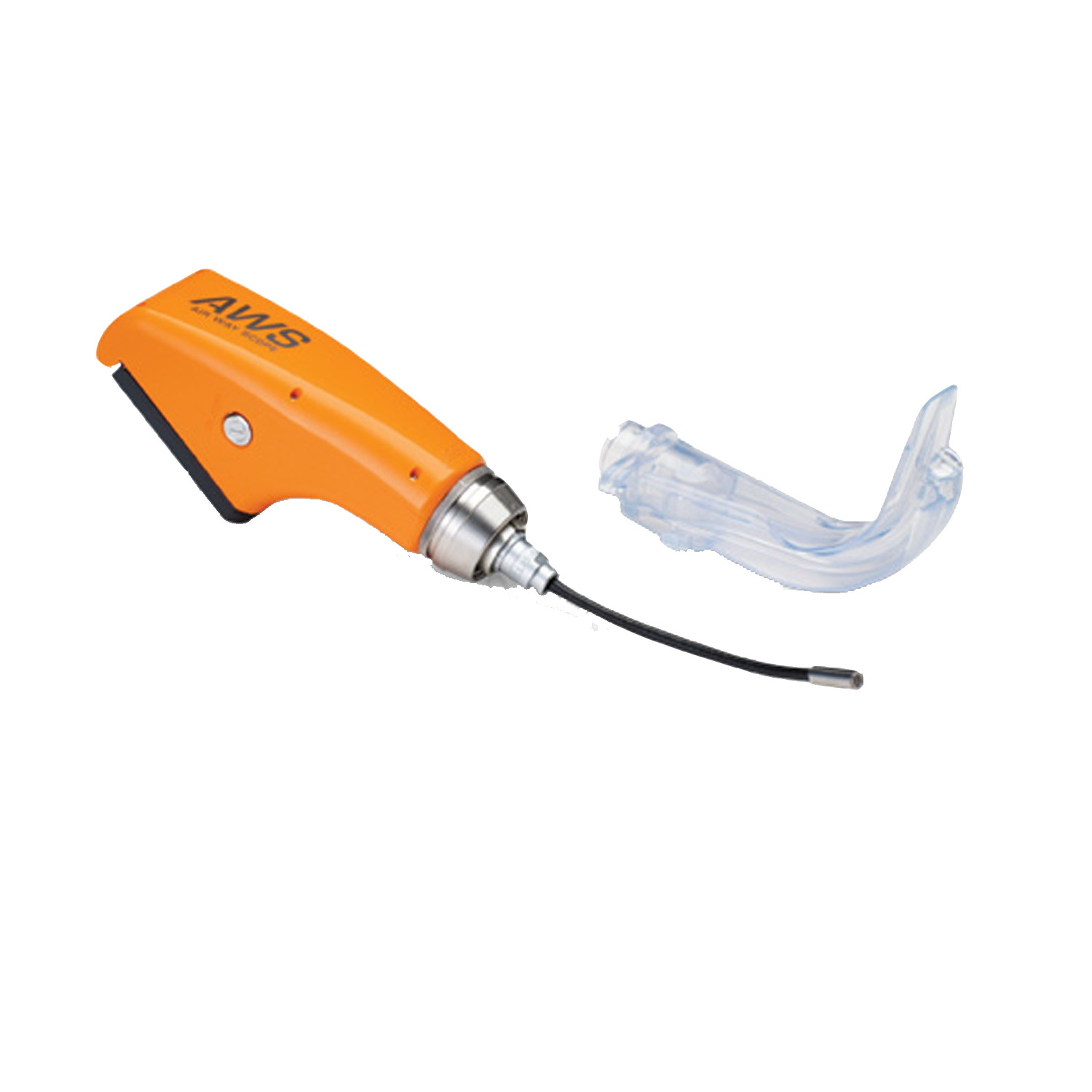 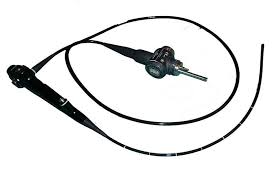 Defibrilátor / externí dočasný neinvazivní   kardiostimulátor
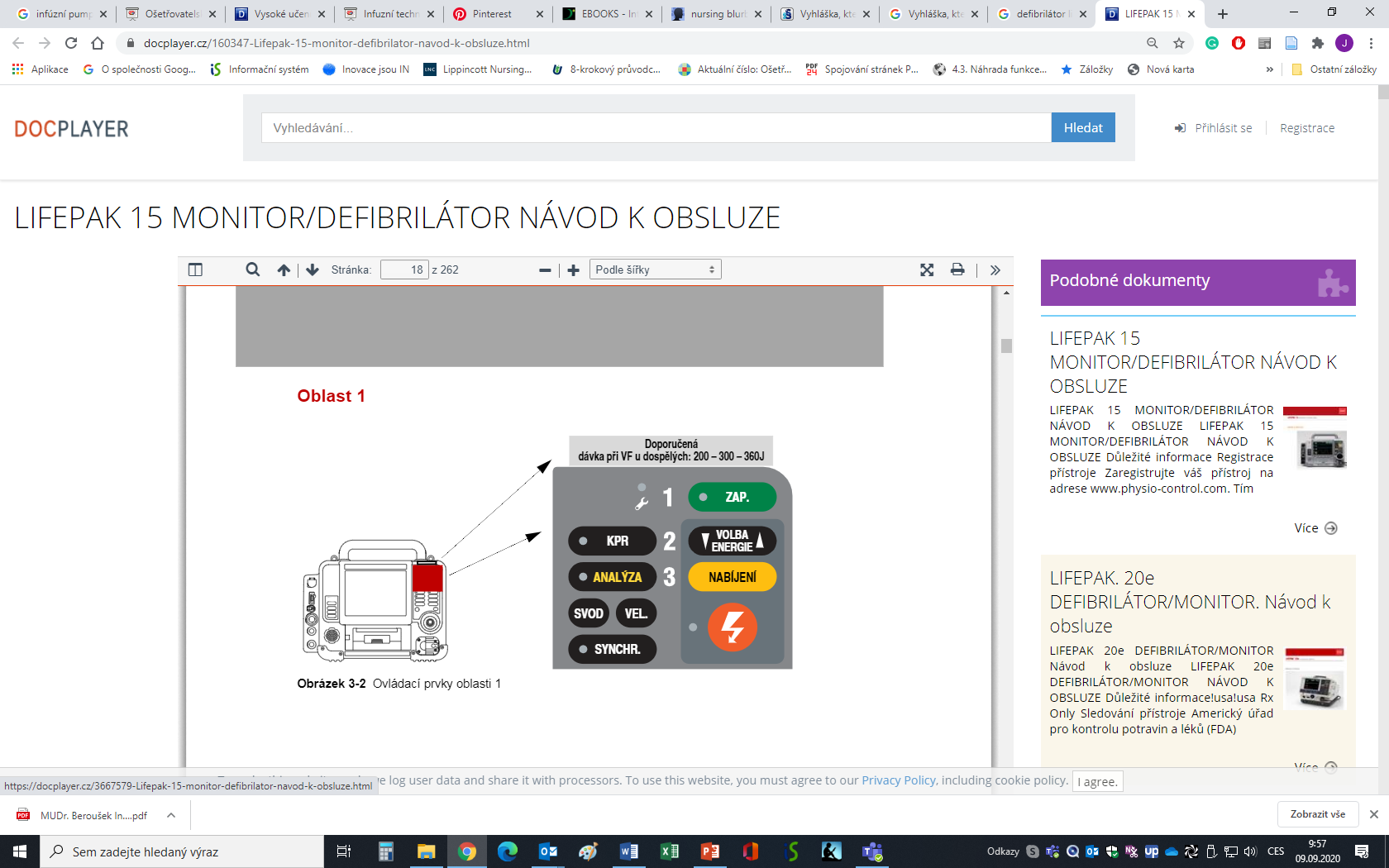 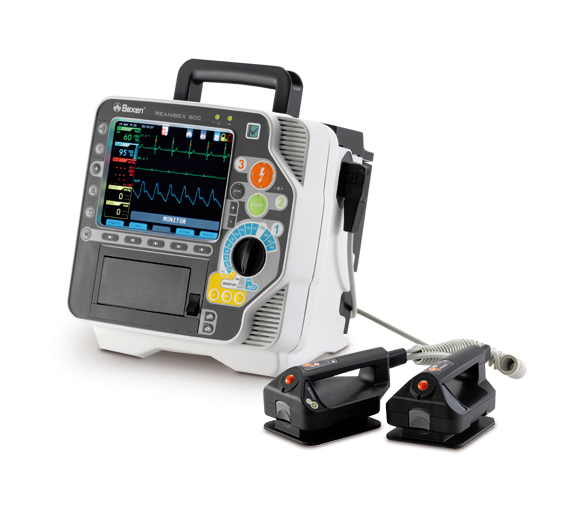 Resuscitační – intubační vozík
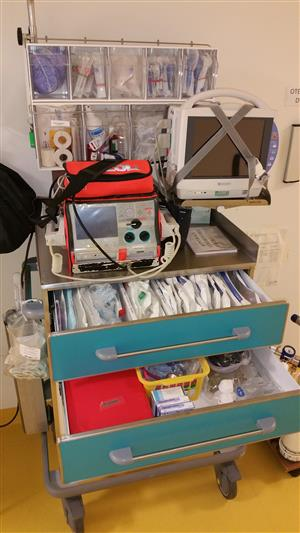 55
Zápatí prezentace
56
Zápatí prezentace